Mega Goal 1.2
Unit 1Did You Hurt Yourself ?Language in Context + Conversation
Done by; Entisar Al-Obaidallah
Lesson Objectives
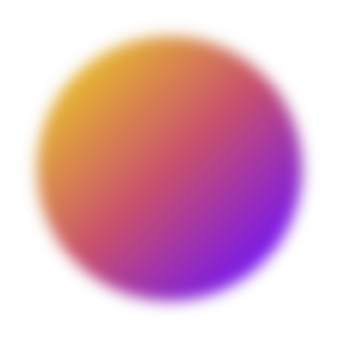 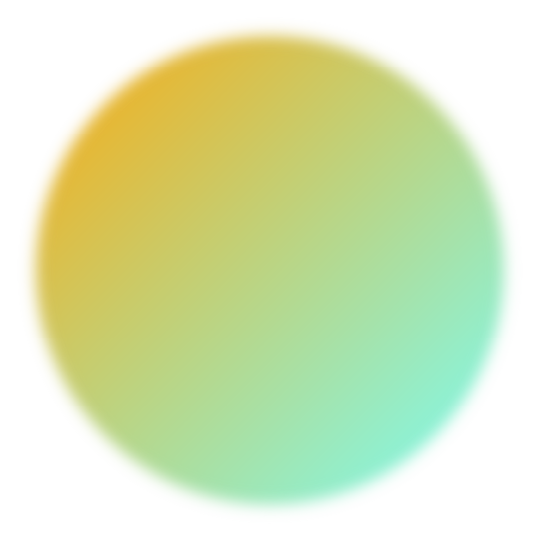 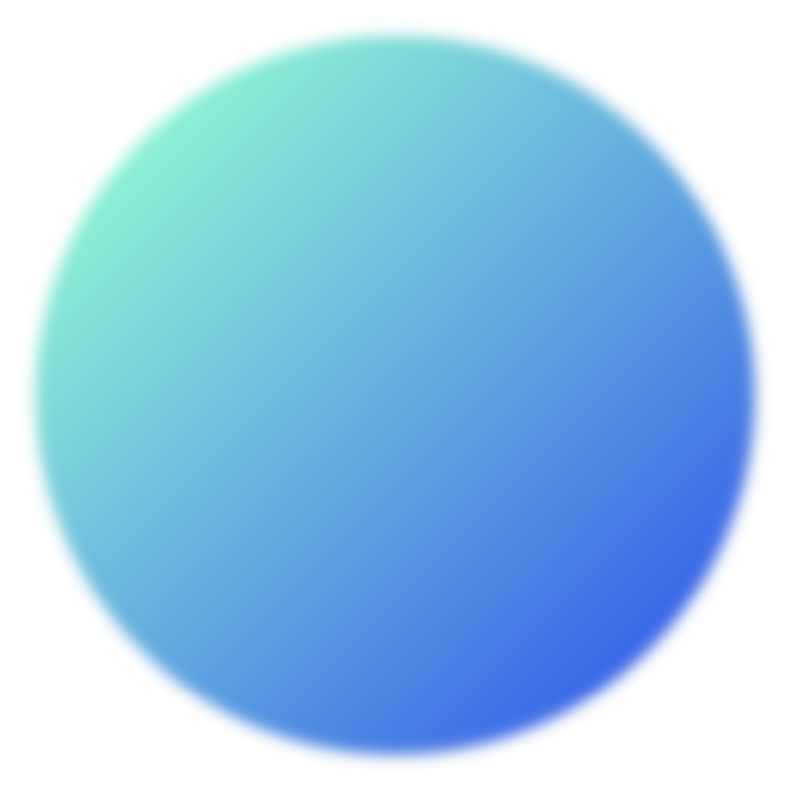 01
02
03
Match
Use
Listen
Match words with their suitable pictures correctly.
real talk phrases in a conversation correctly .
For specific information correctly
Warm up
Have ever faced or heard about household dangers?
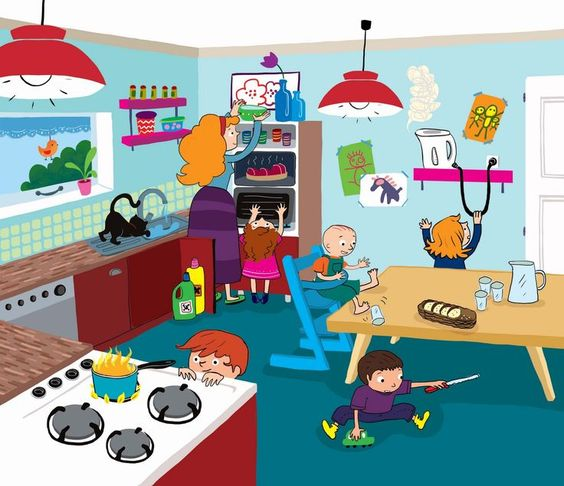 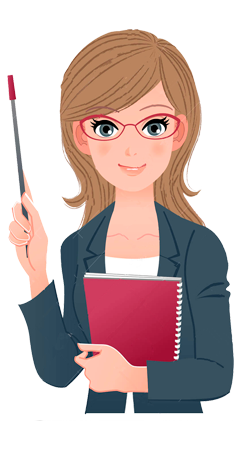 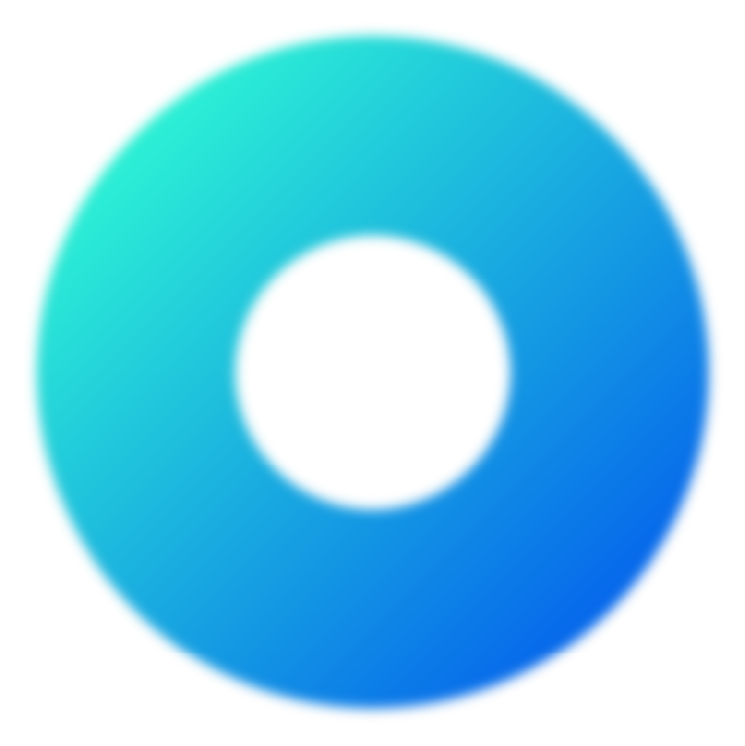 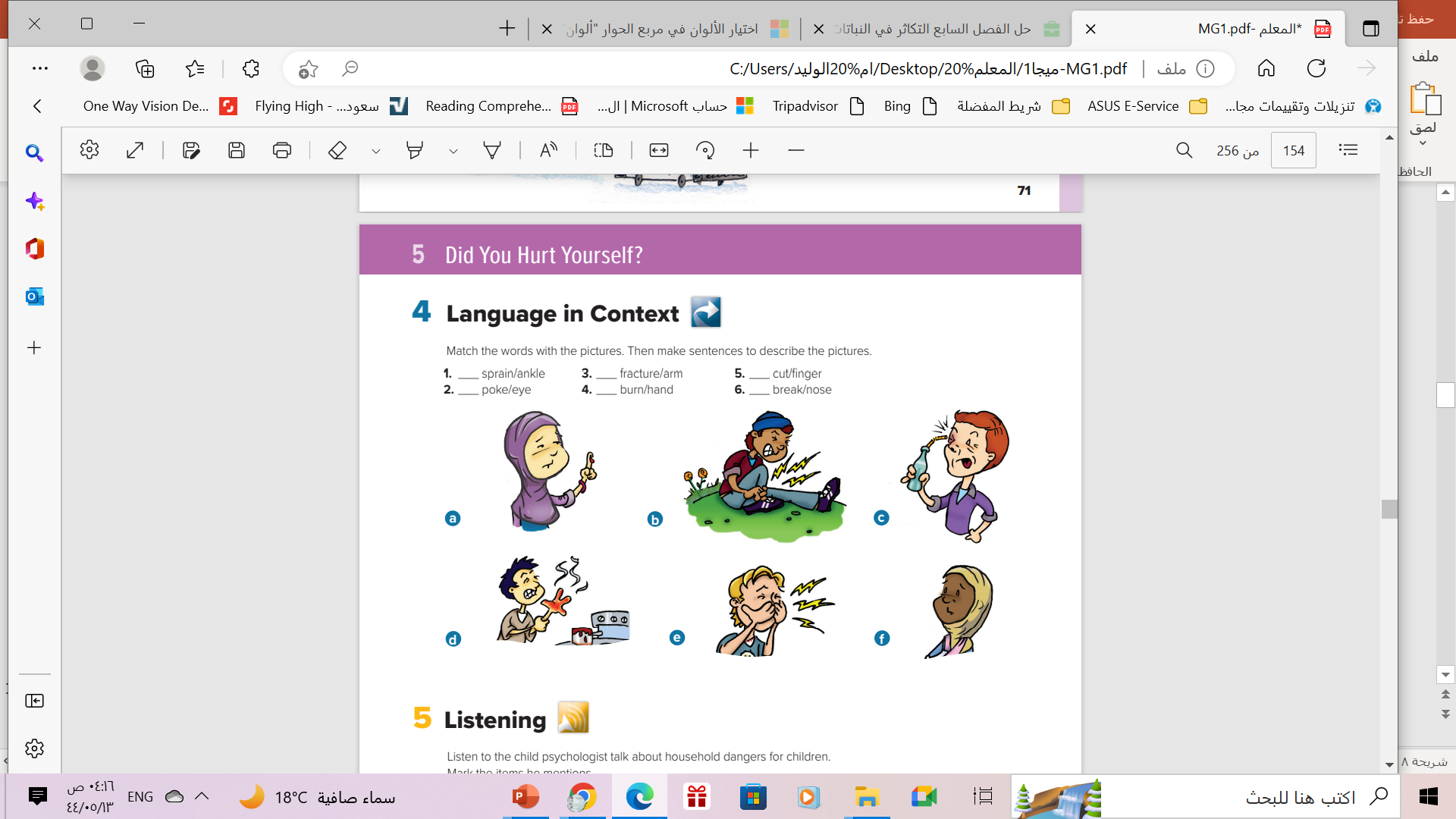 f
b
a
d
e
c
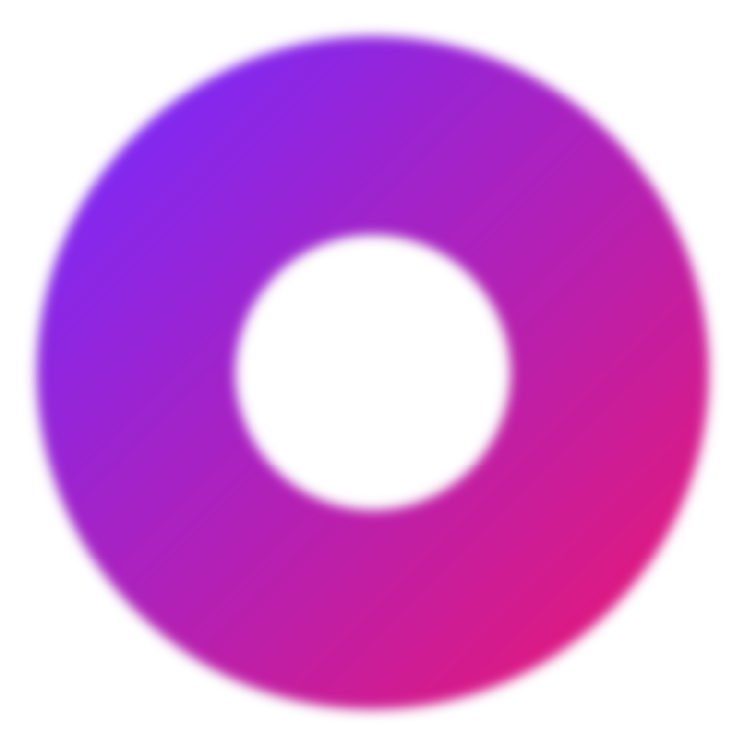 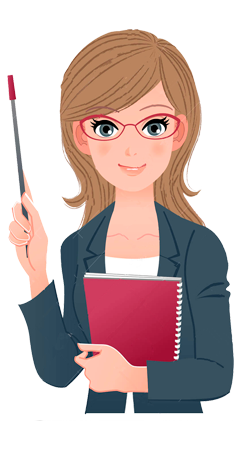 Describe each picture
1. He sprained his ankle. 
2. He poked his eye. 
3. She fractured her arm. 
4. He burned his hand. 
5. She cut her finger. 
6. He broke his nose.
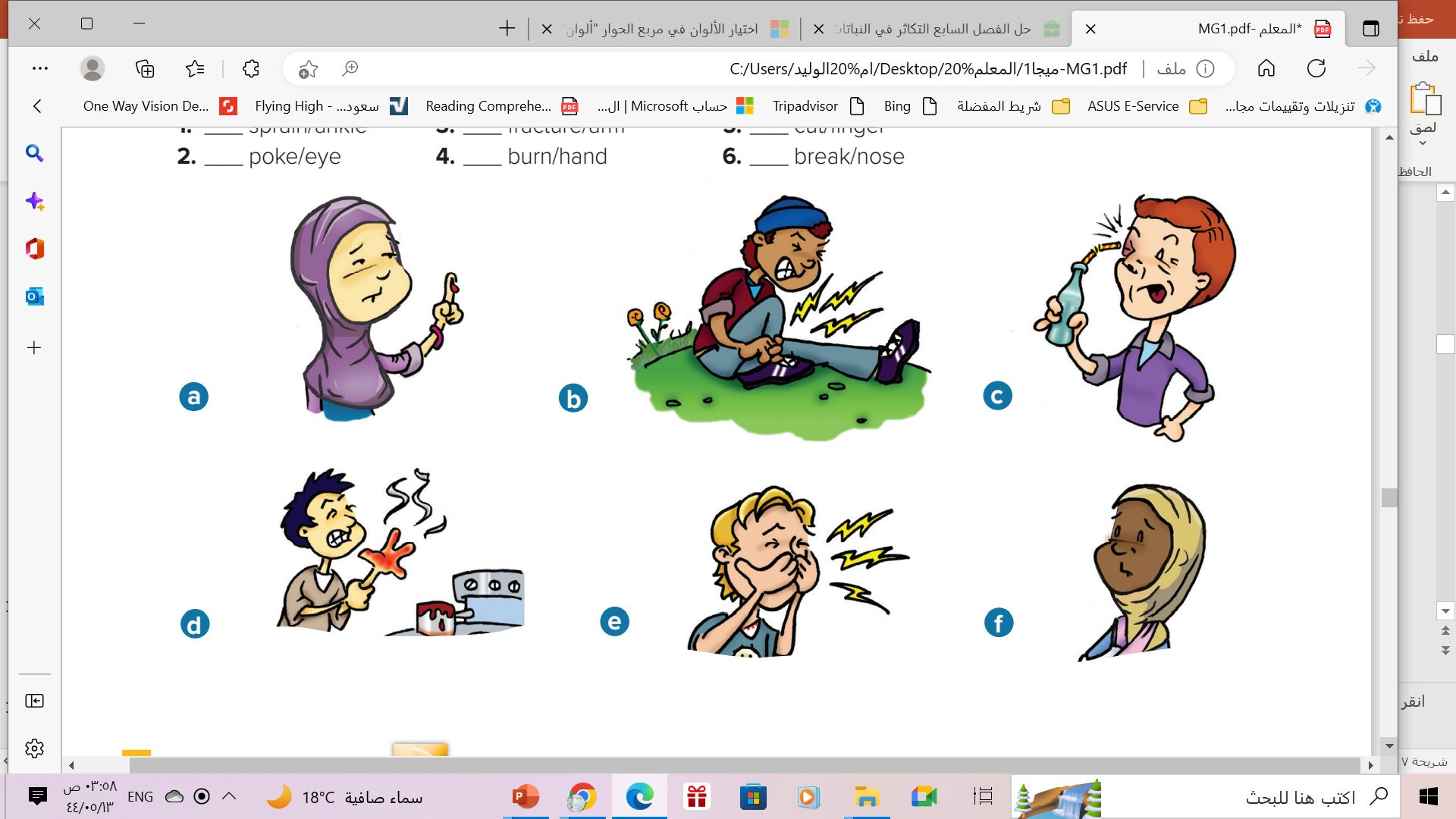 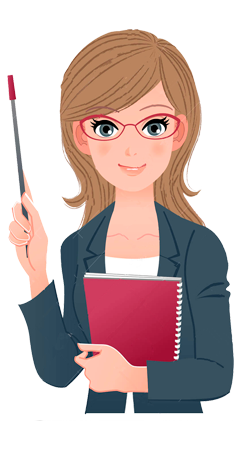 Read aloud the items in the chart
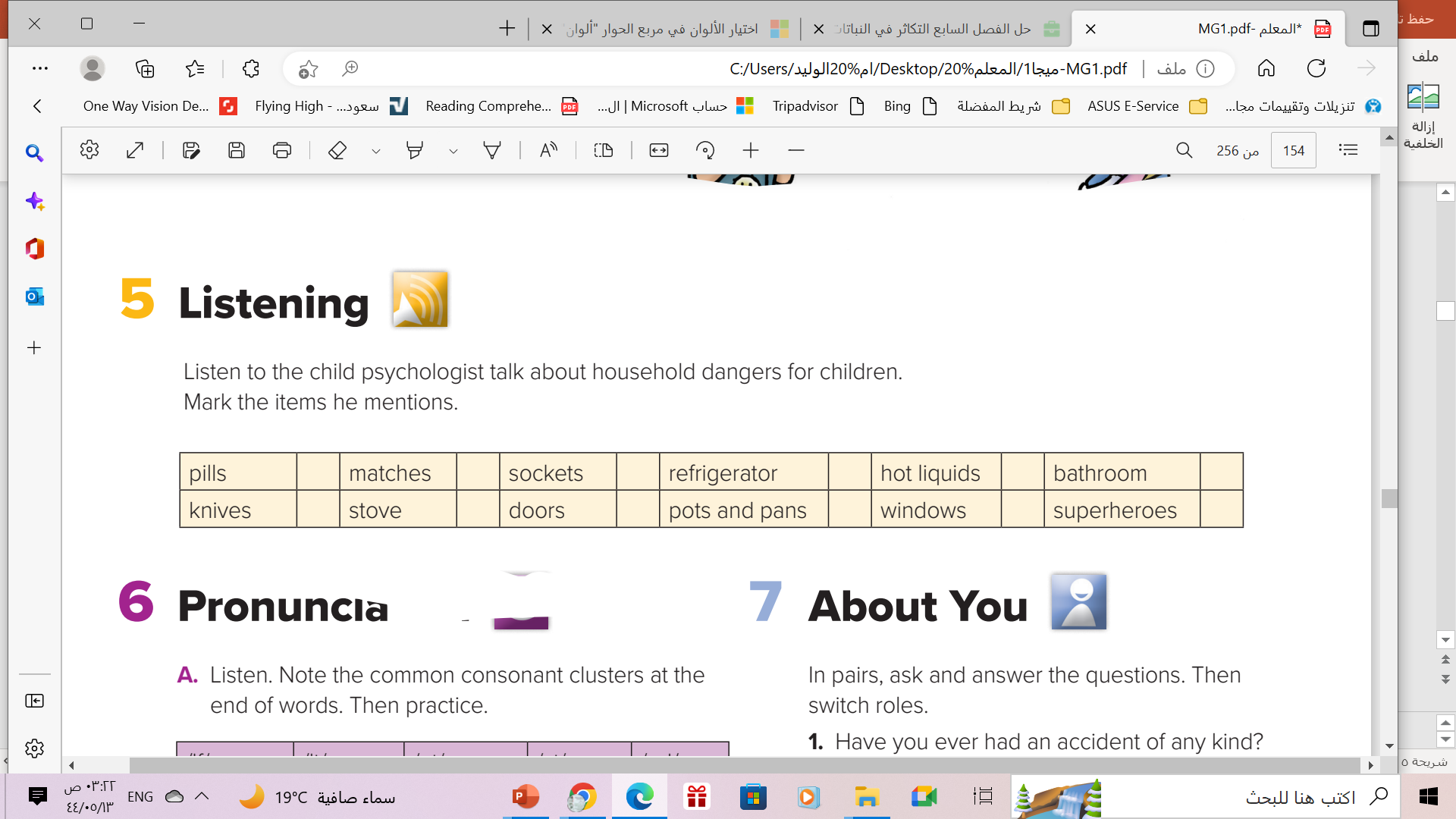 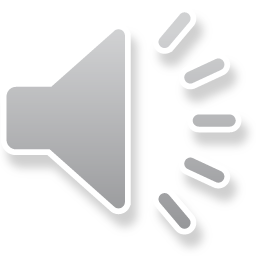 





Consonants clusters
are where you have two or more consonants together in your pronunciation .
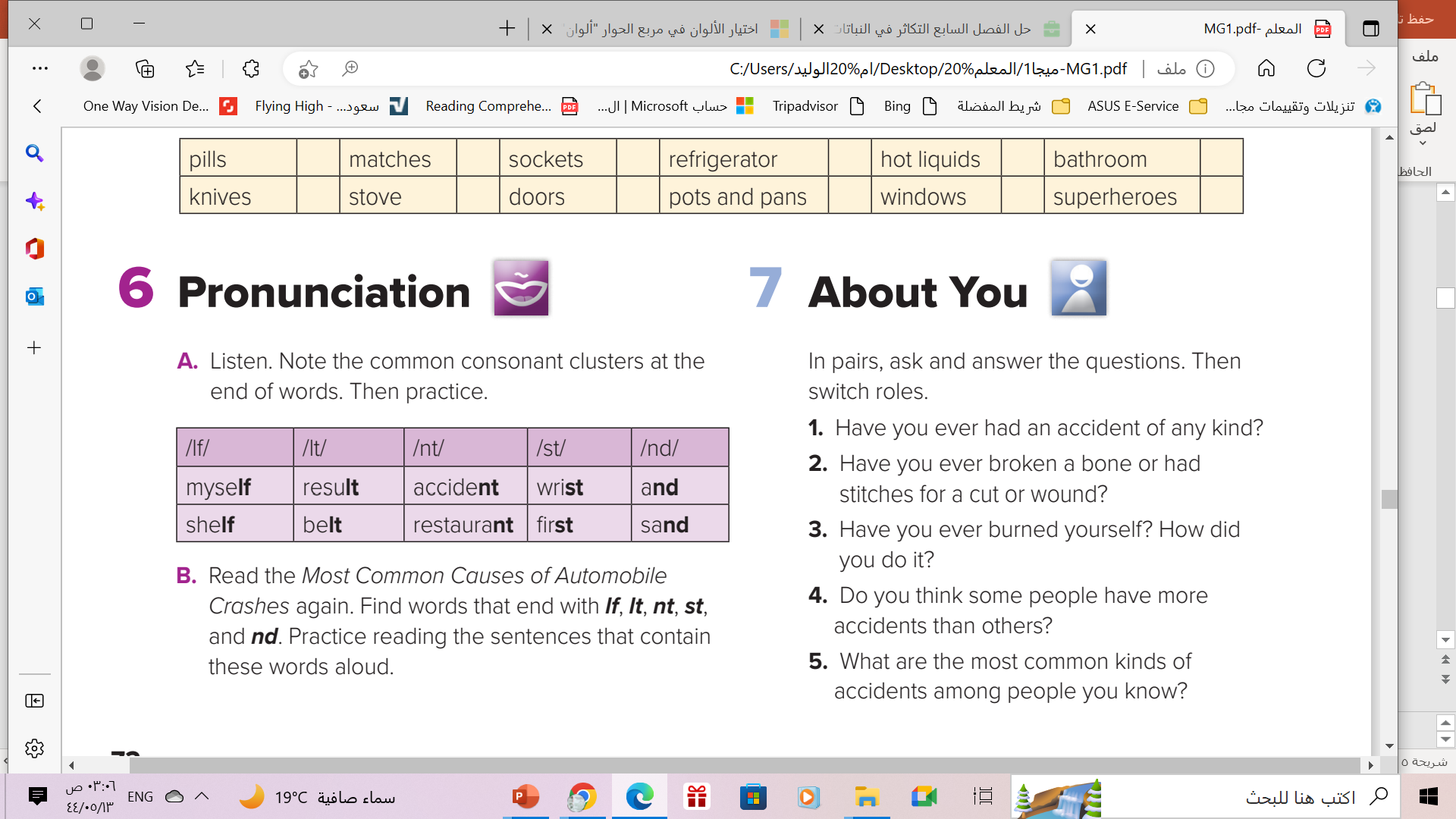 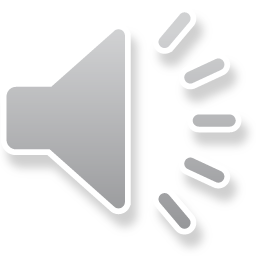 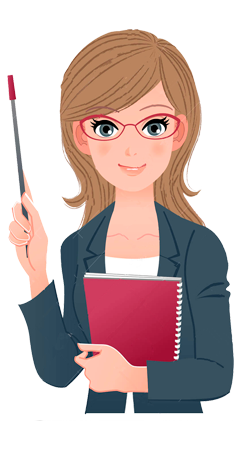 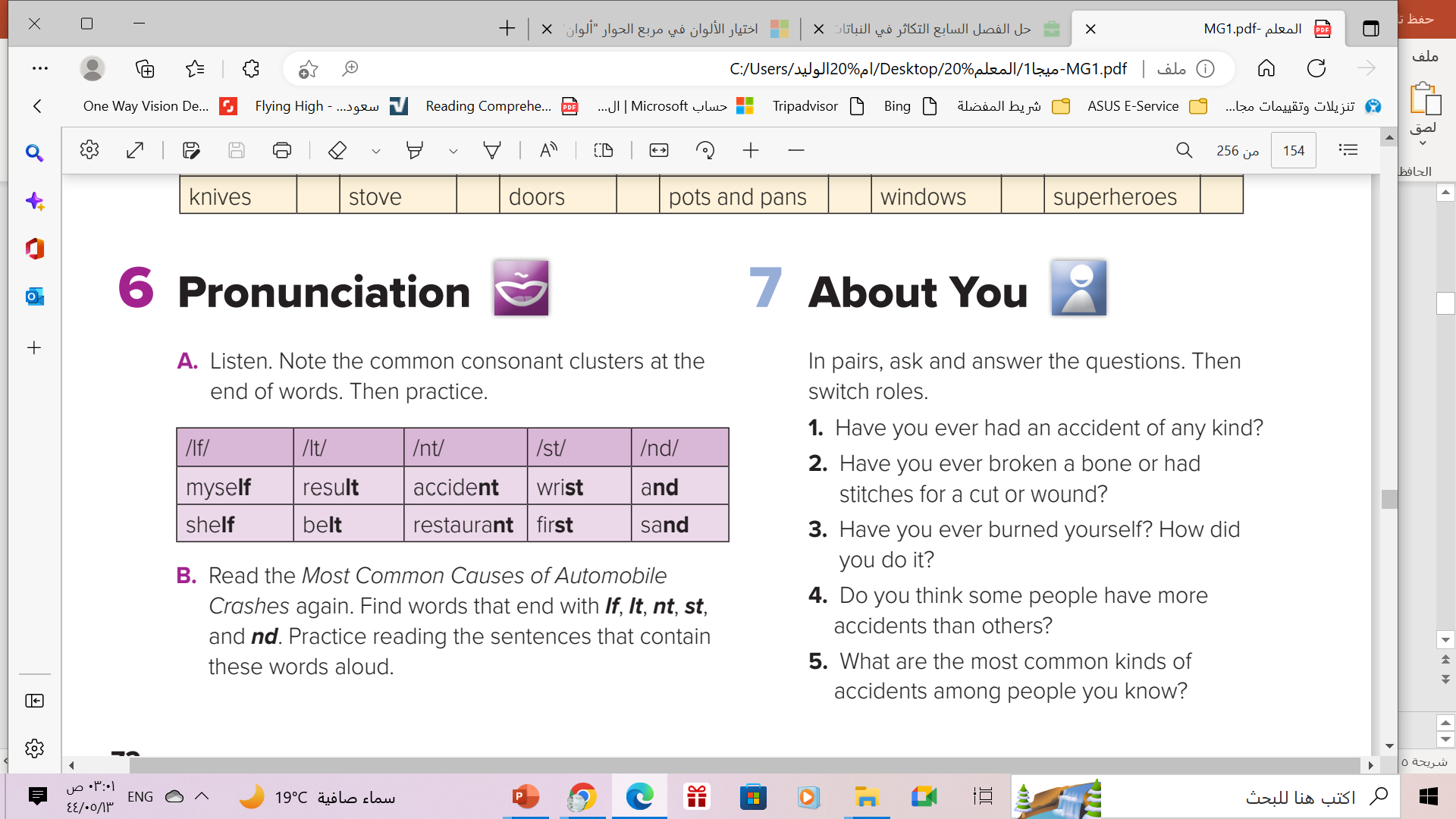 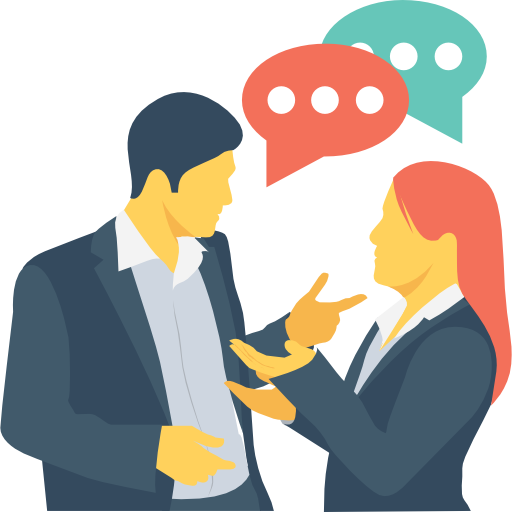 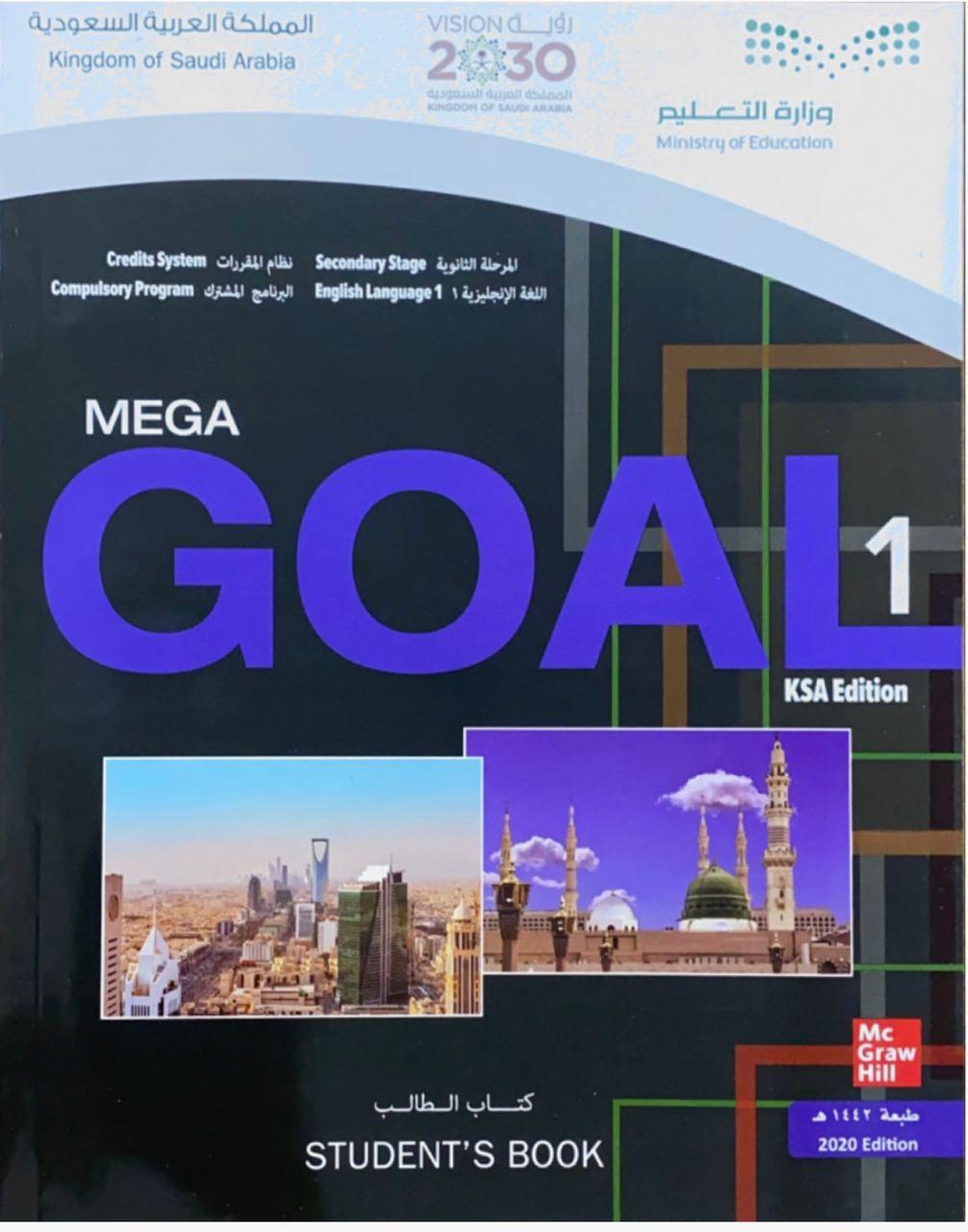 Open
Student’s book , p. ( 8)
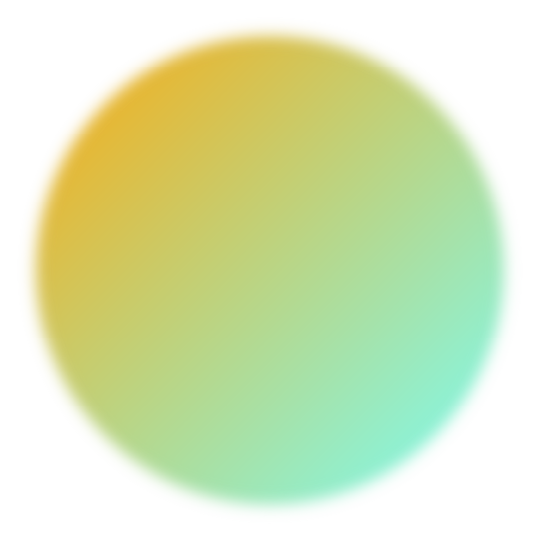 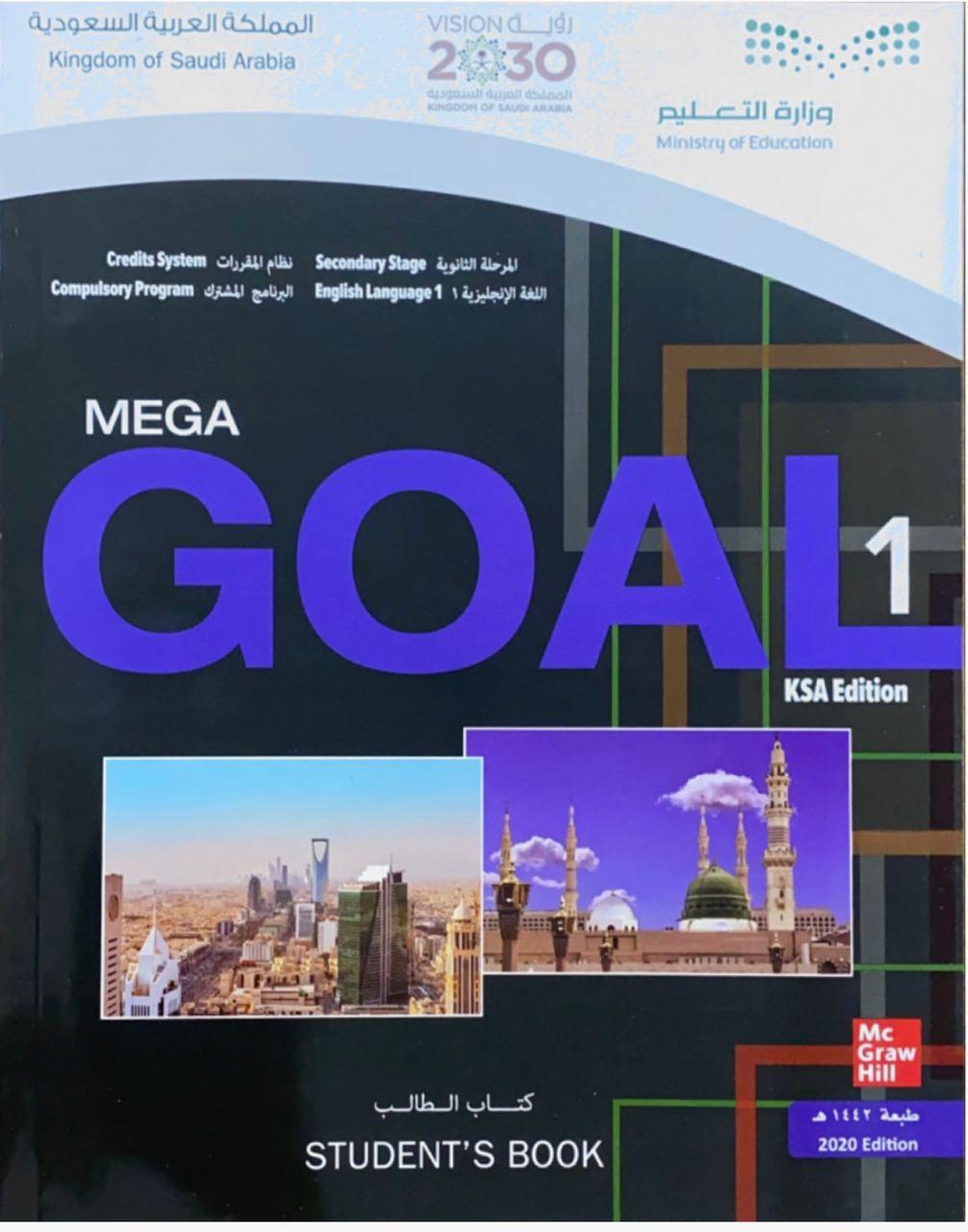 Open
Student’s book , p. ( 9)
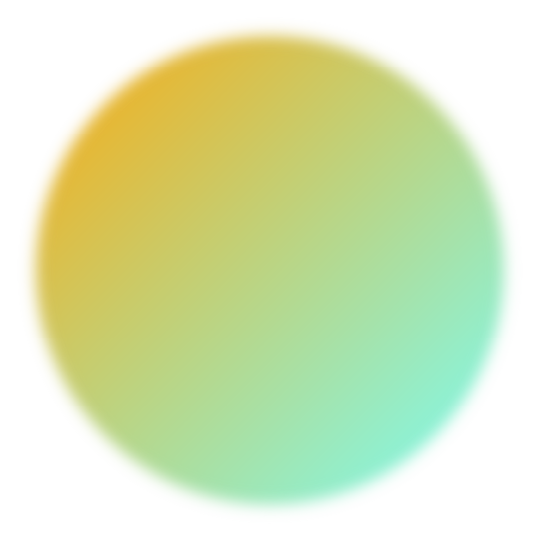 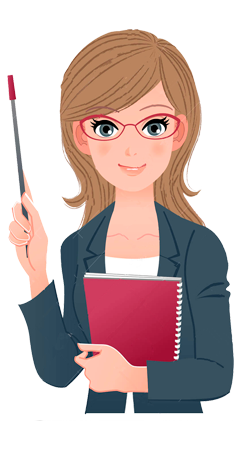 What Can You see in the picture?
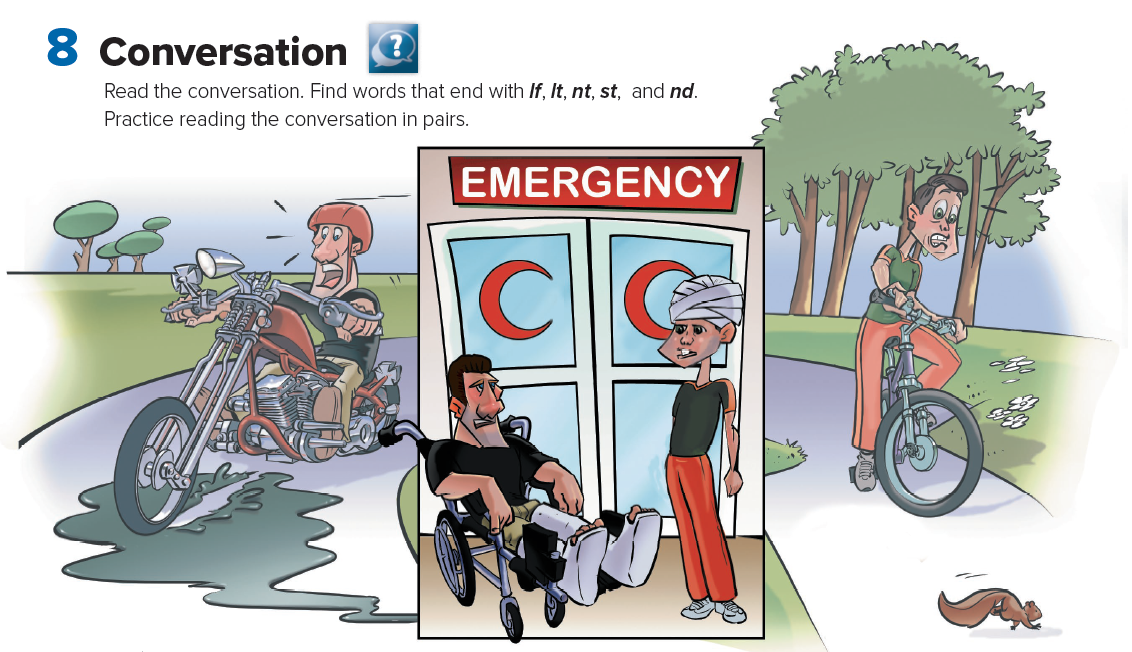 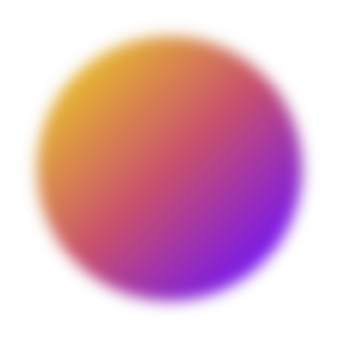 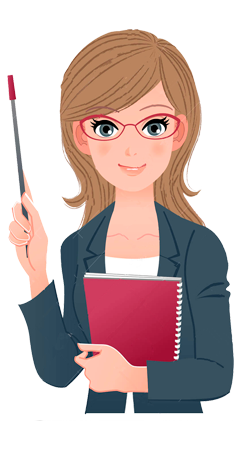 Samir & Jasem
Who are the speakers?
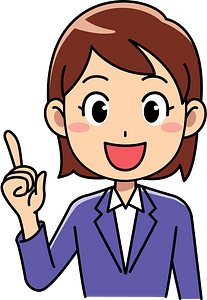 What do you think they are taking about?
About accidents
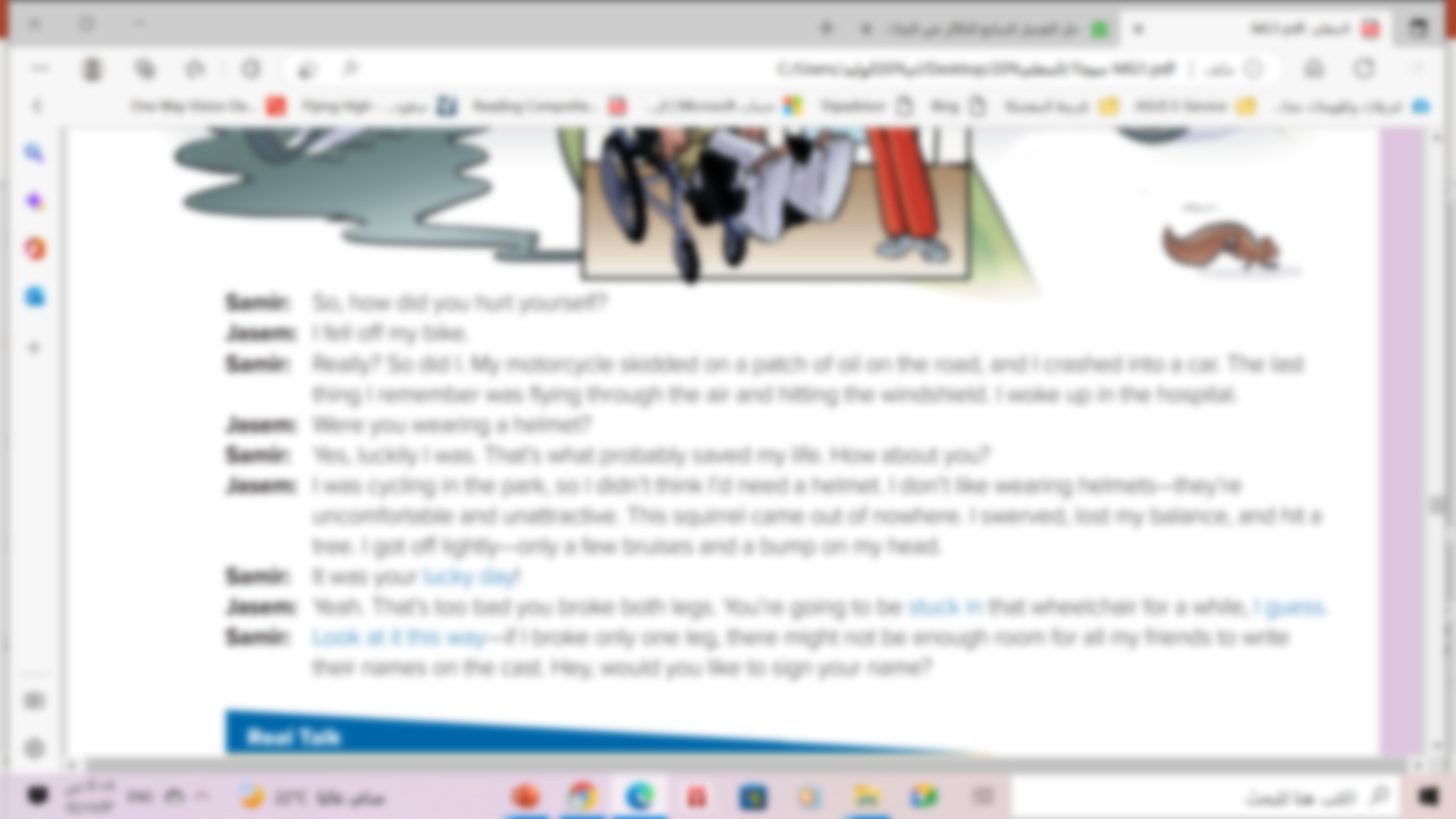 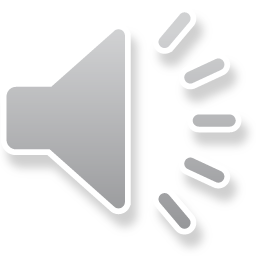 Listen and Read along
What happened to Jasem first ?
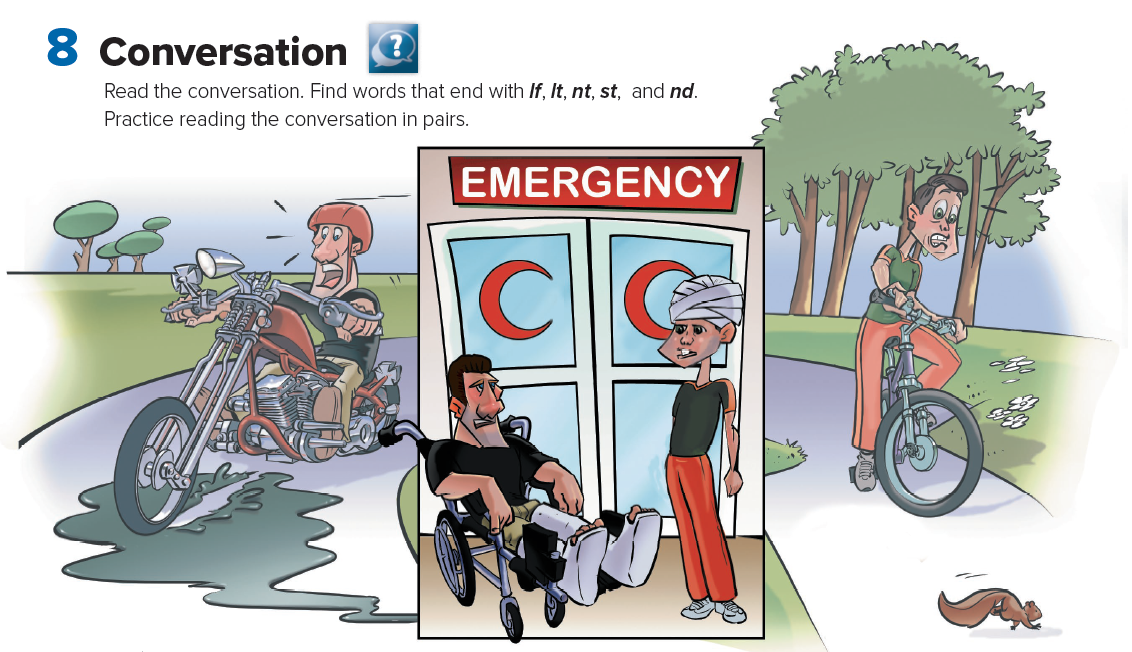 What happened to Samir’s motorcycle ?
What saved Samir’s life ?
Where was Jasem cycling ?
What made Jassim lose his balance and hit a tree ?
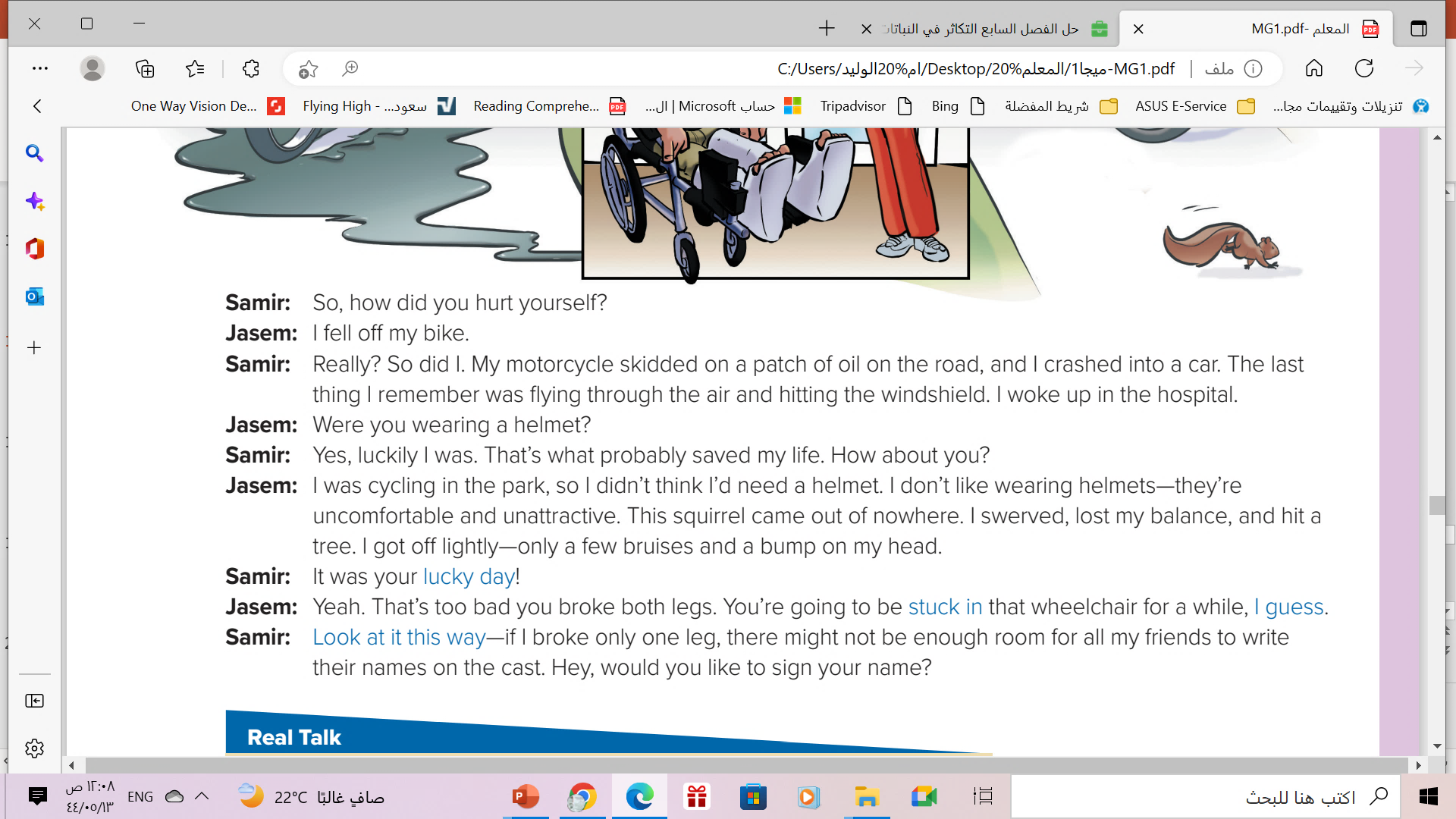 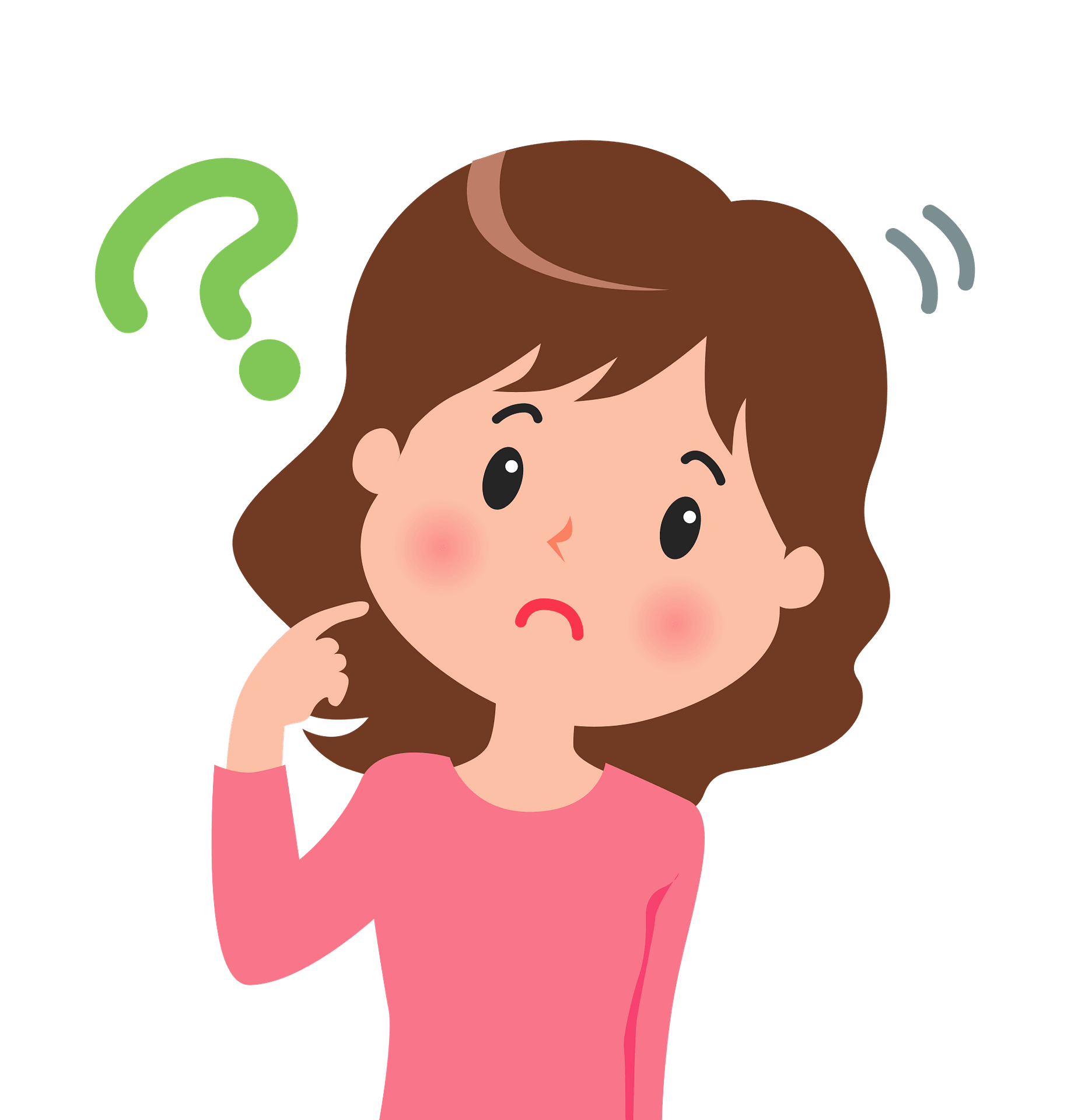 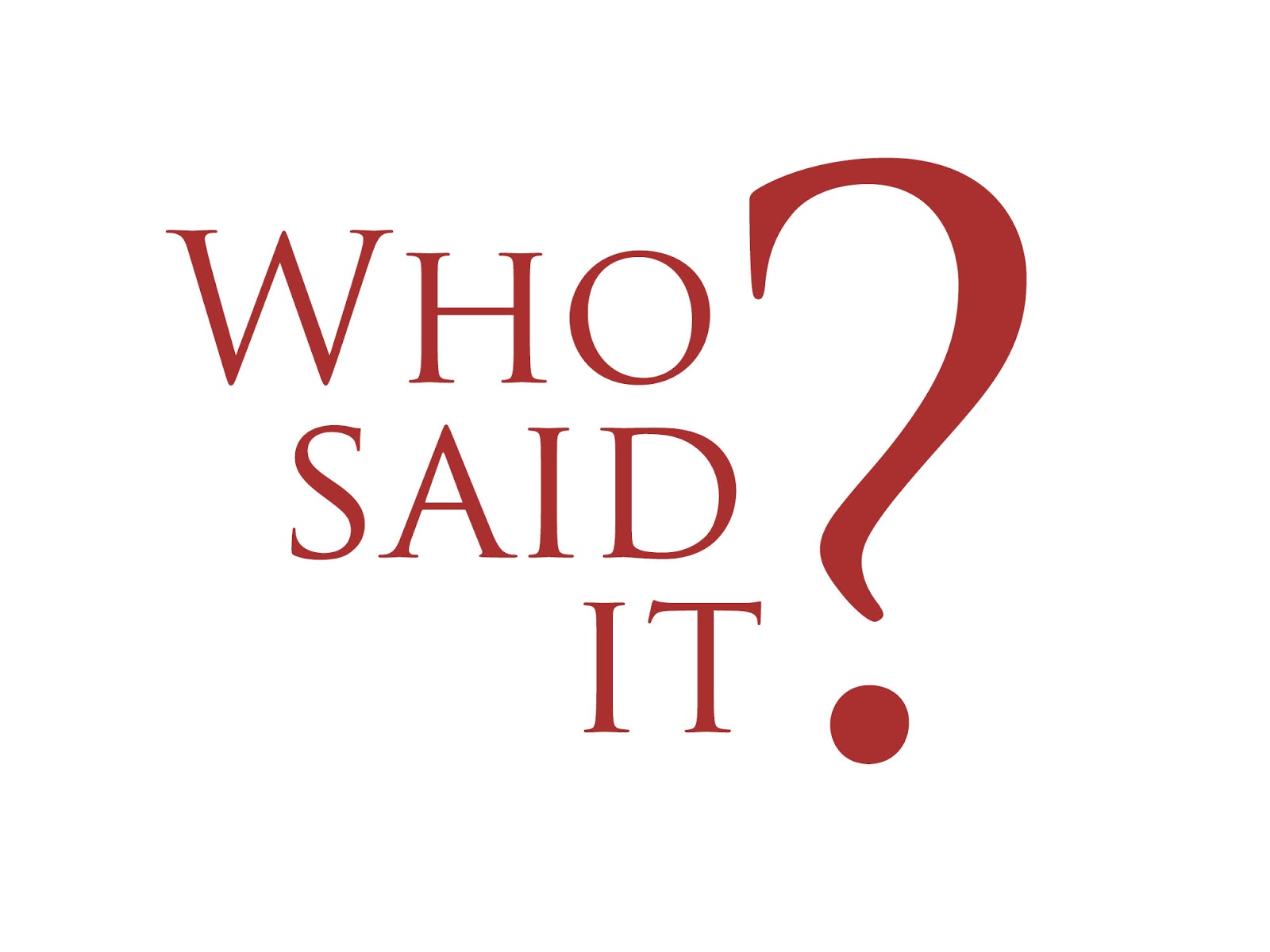 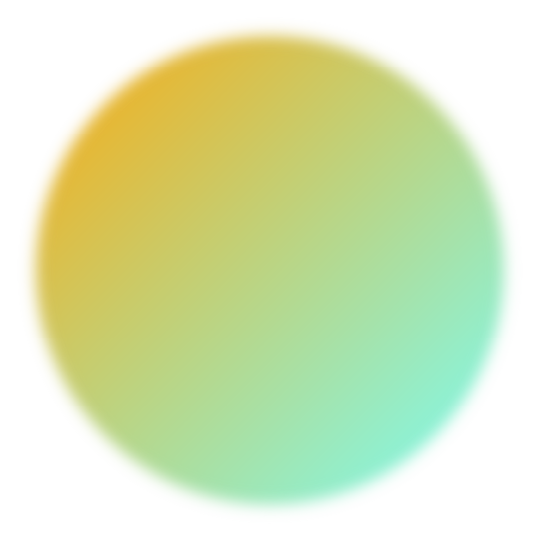 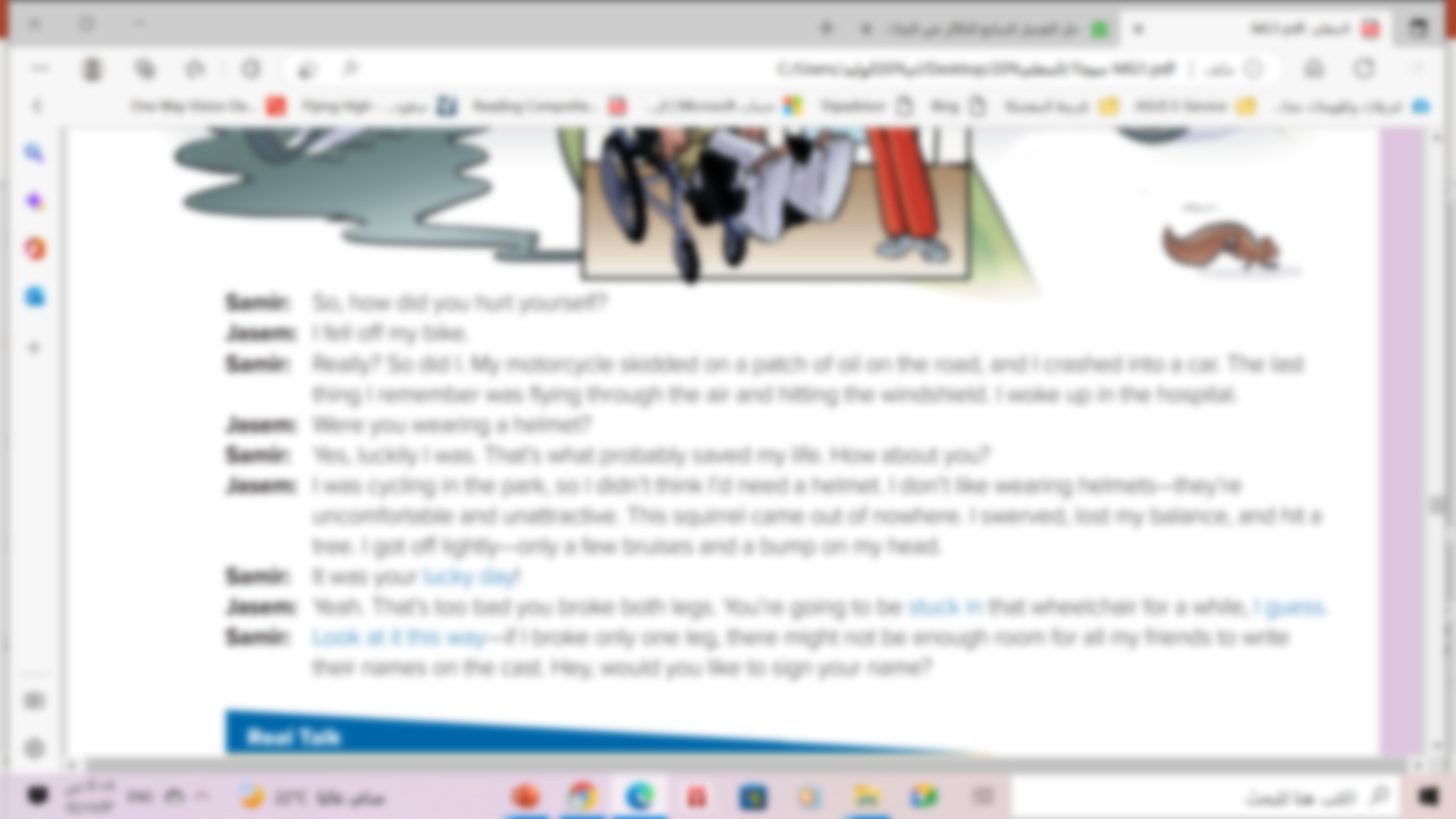 Who says ………
it was your lucky day?
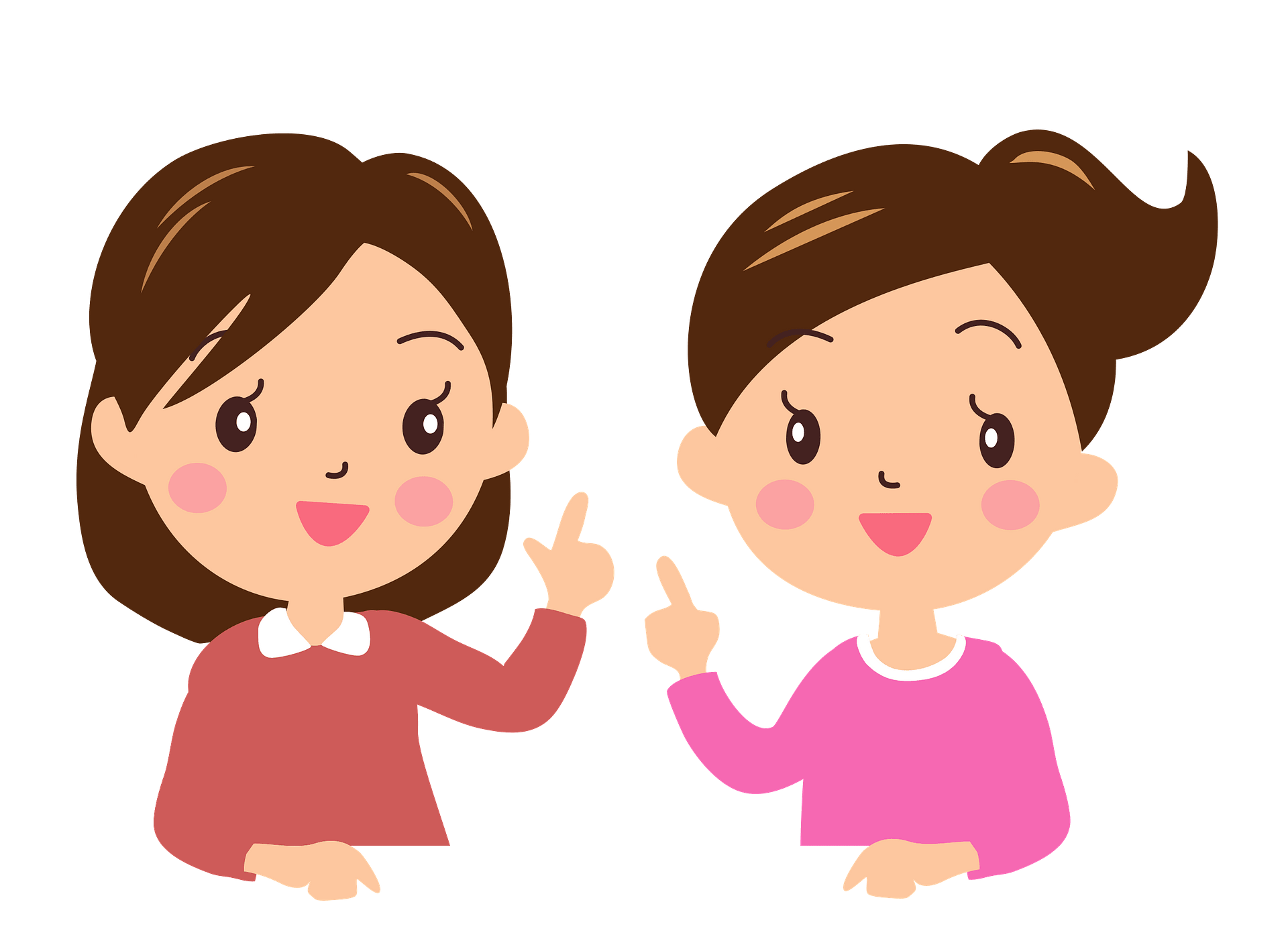 Samir
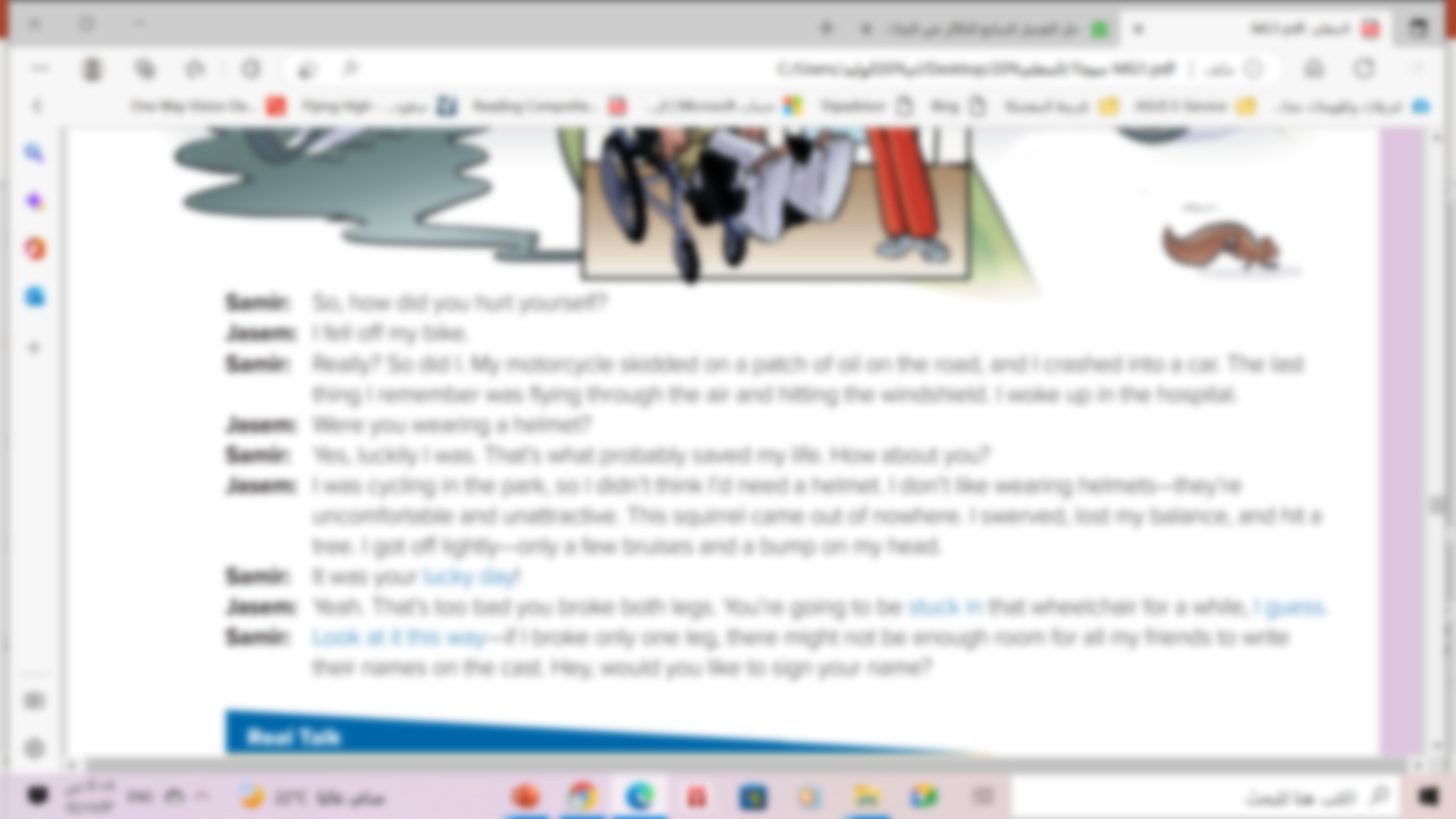 Who says ………
stuck in a wheelchair?
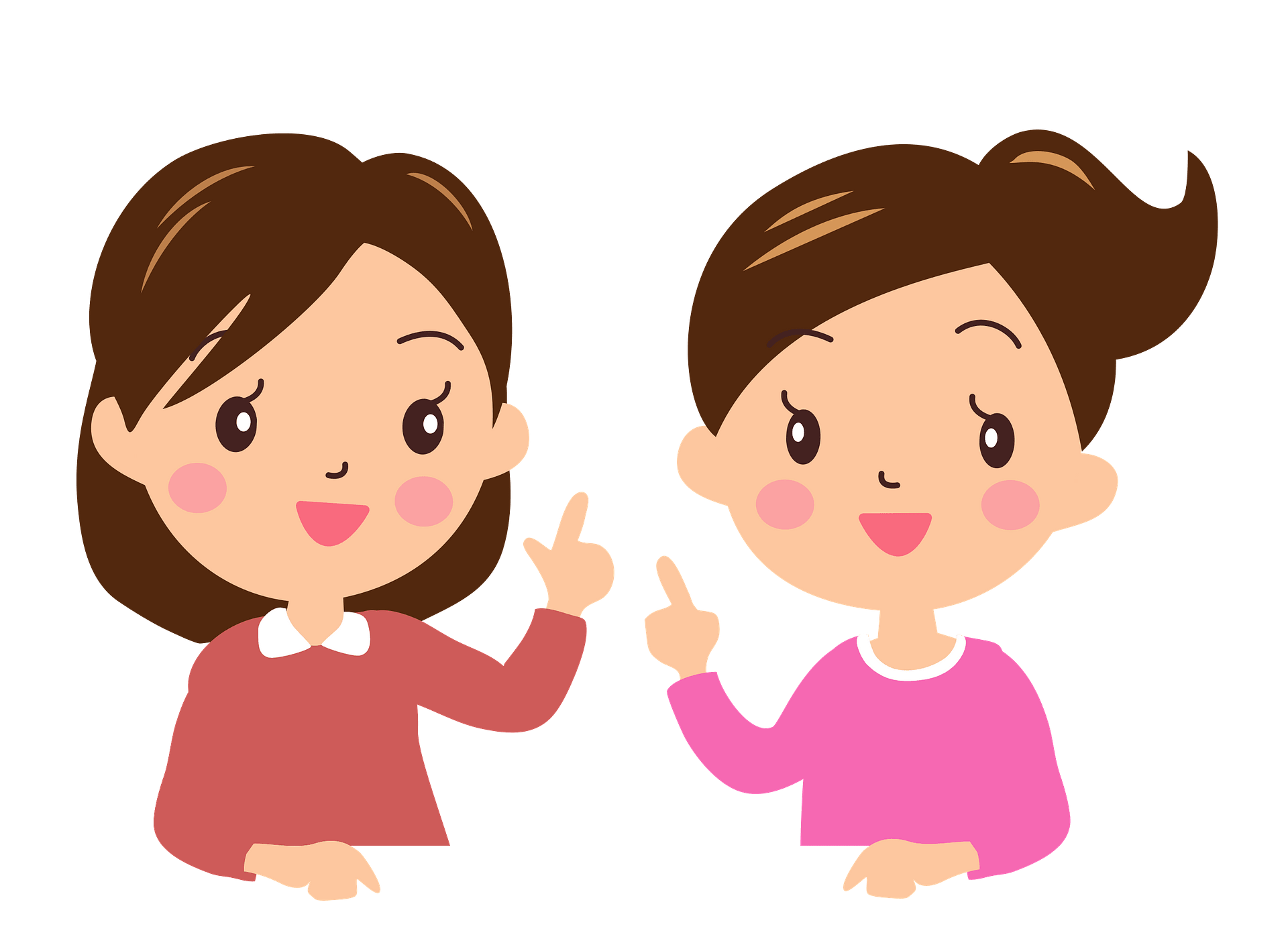 Jasem
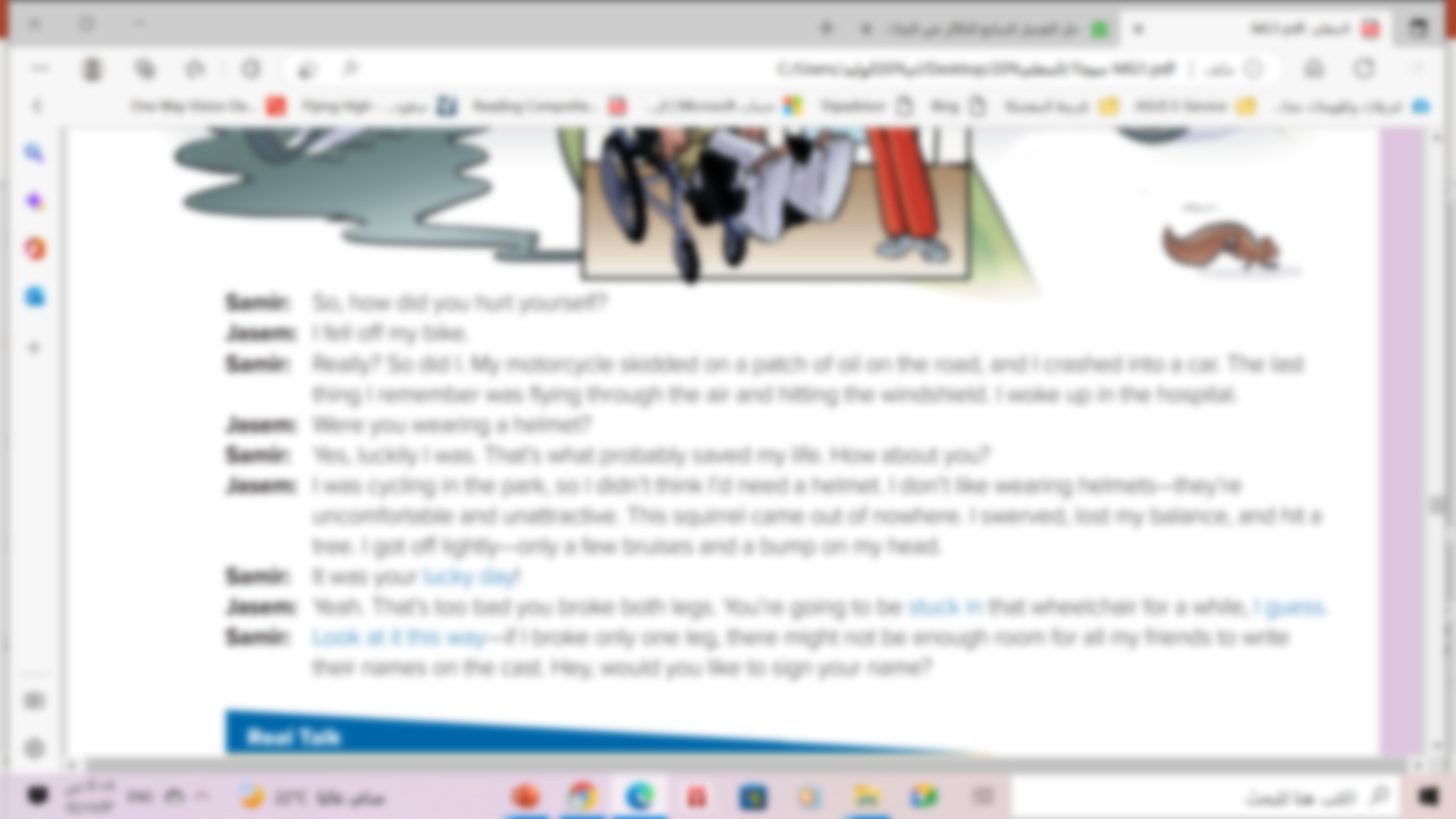 Who says ………
Look at it this way?
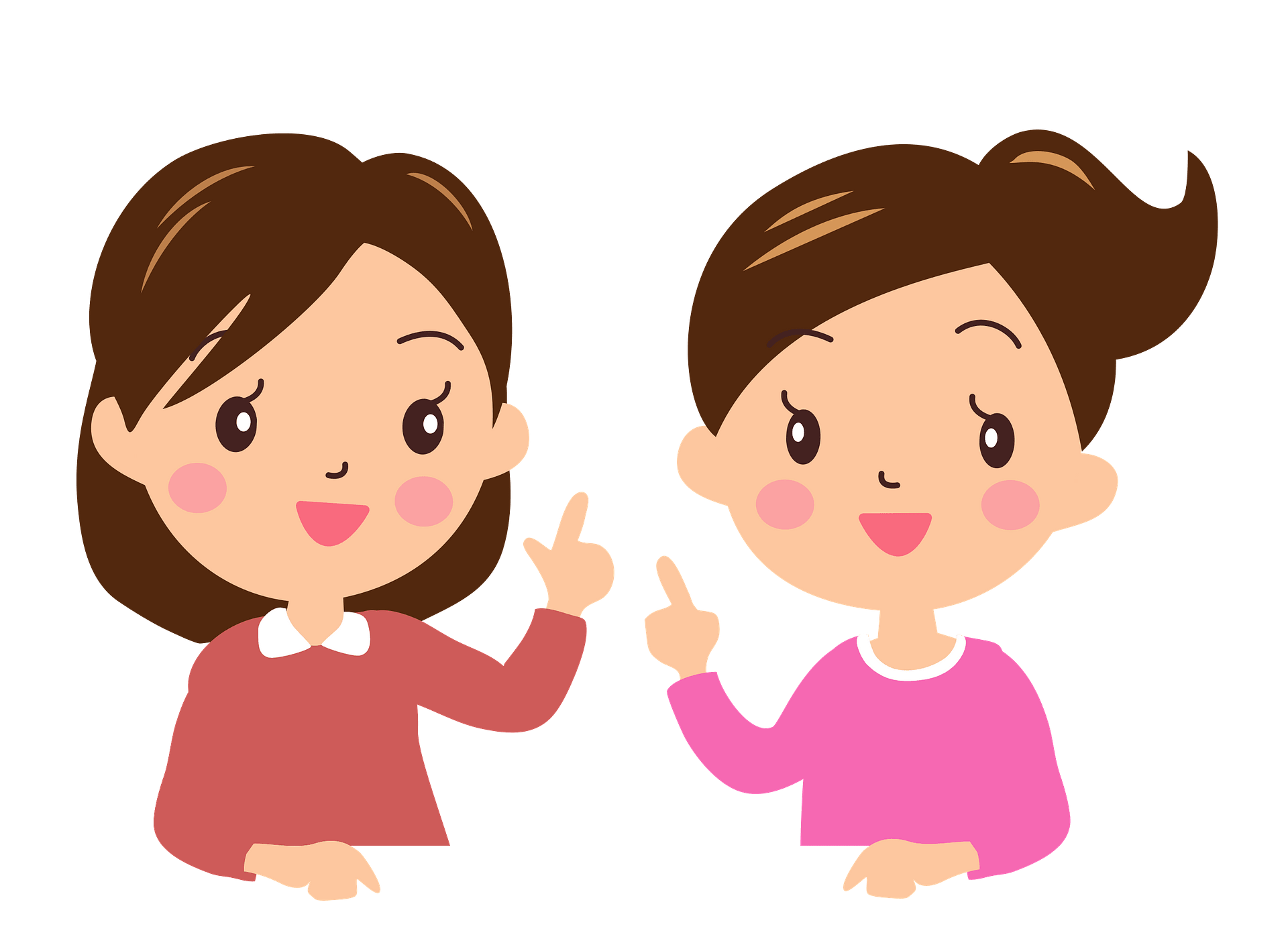 Samer
Read the words and their meaning:
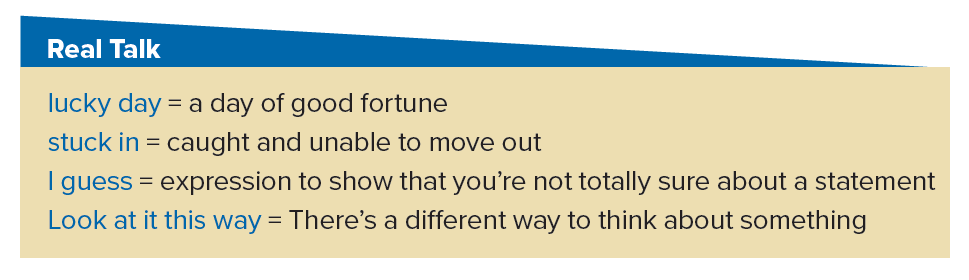 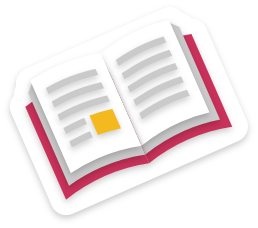 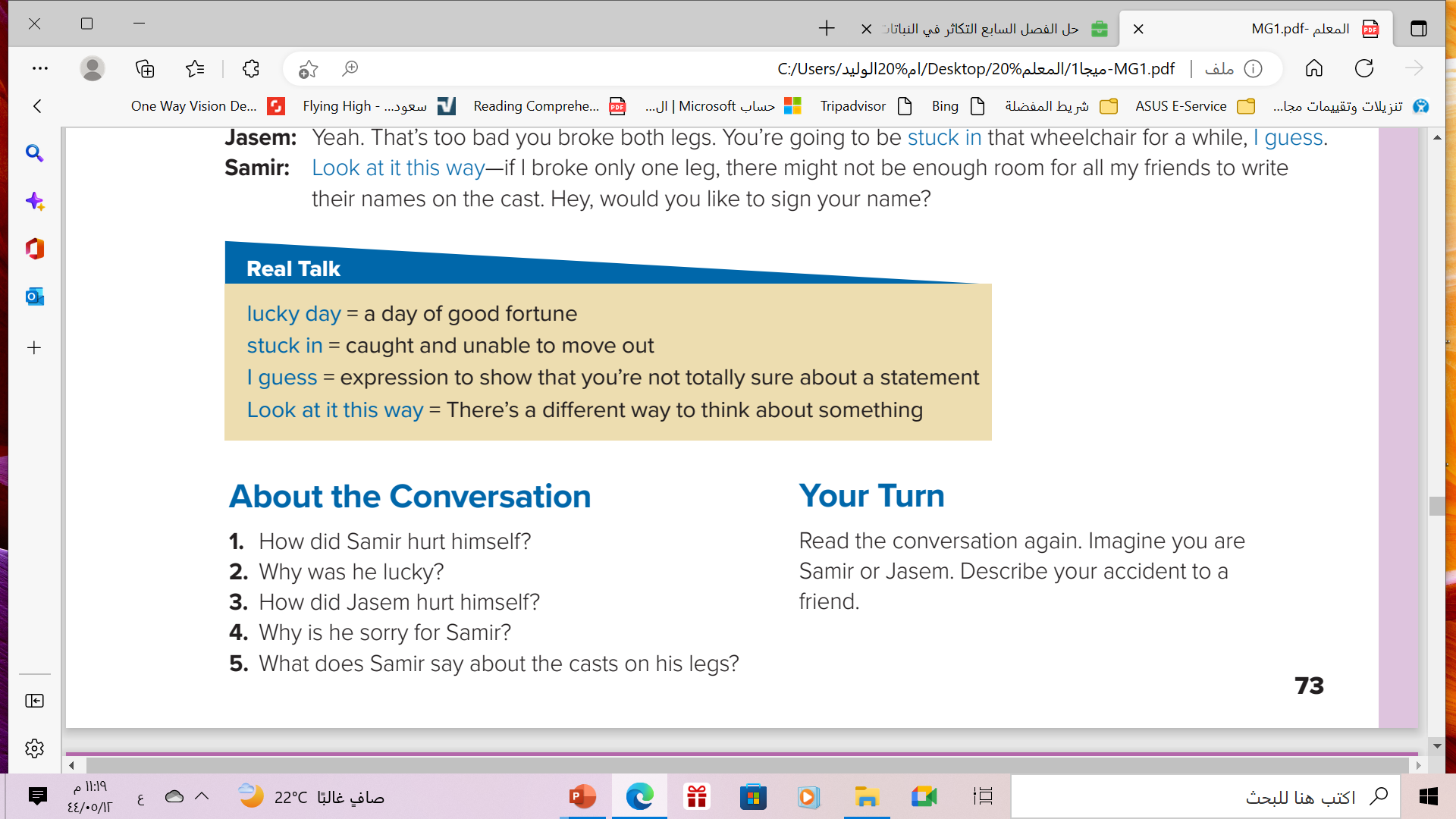 1. Samir’s motorcycle skidded on a patch of oil, and it crashed into a car.

2. He was lucky because he was wearing a helmet, and it probably saved his life.

3. Jasem was cycling in the park. A squirrel ran in front of him, so he swerved to avoid it and hit a tree.

4. Jasem is sorry for Samir because he is going to be stuck in a wheelchair for a while.

5. He says that with two casts, he has enough room for all his friends to write their names on his casts.
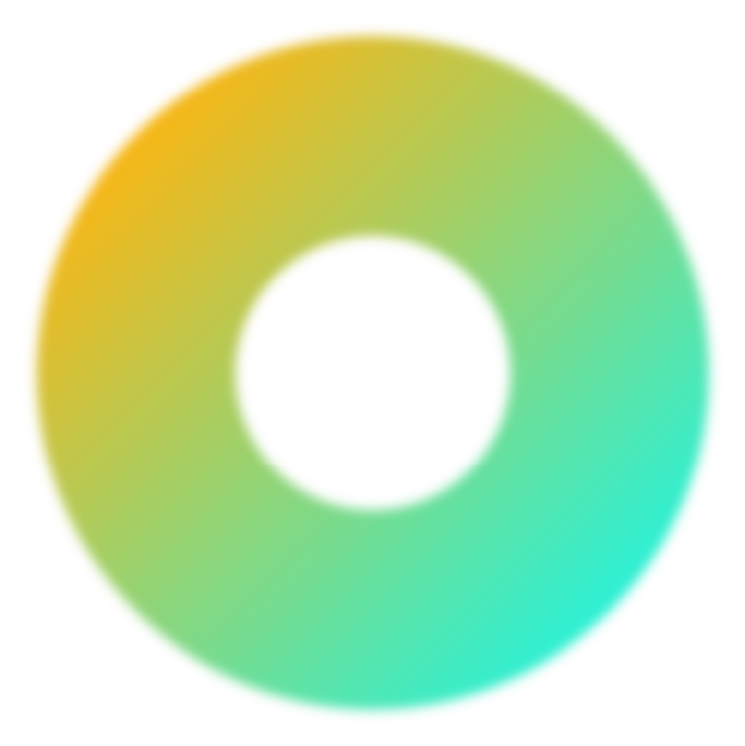 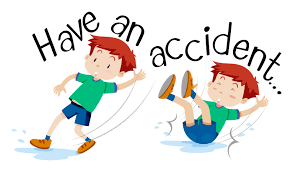 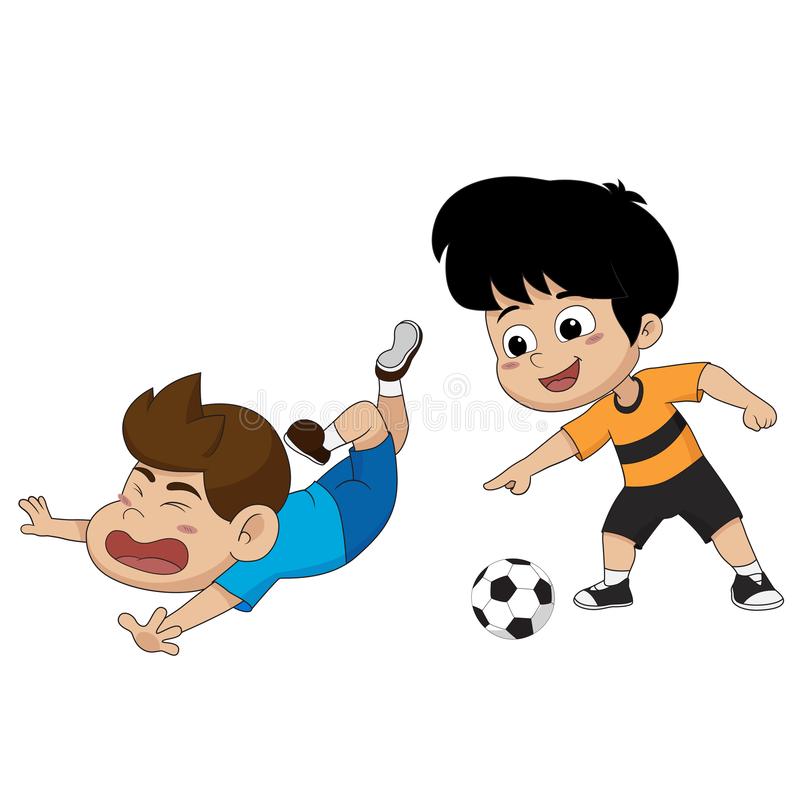 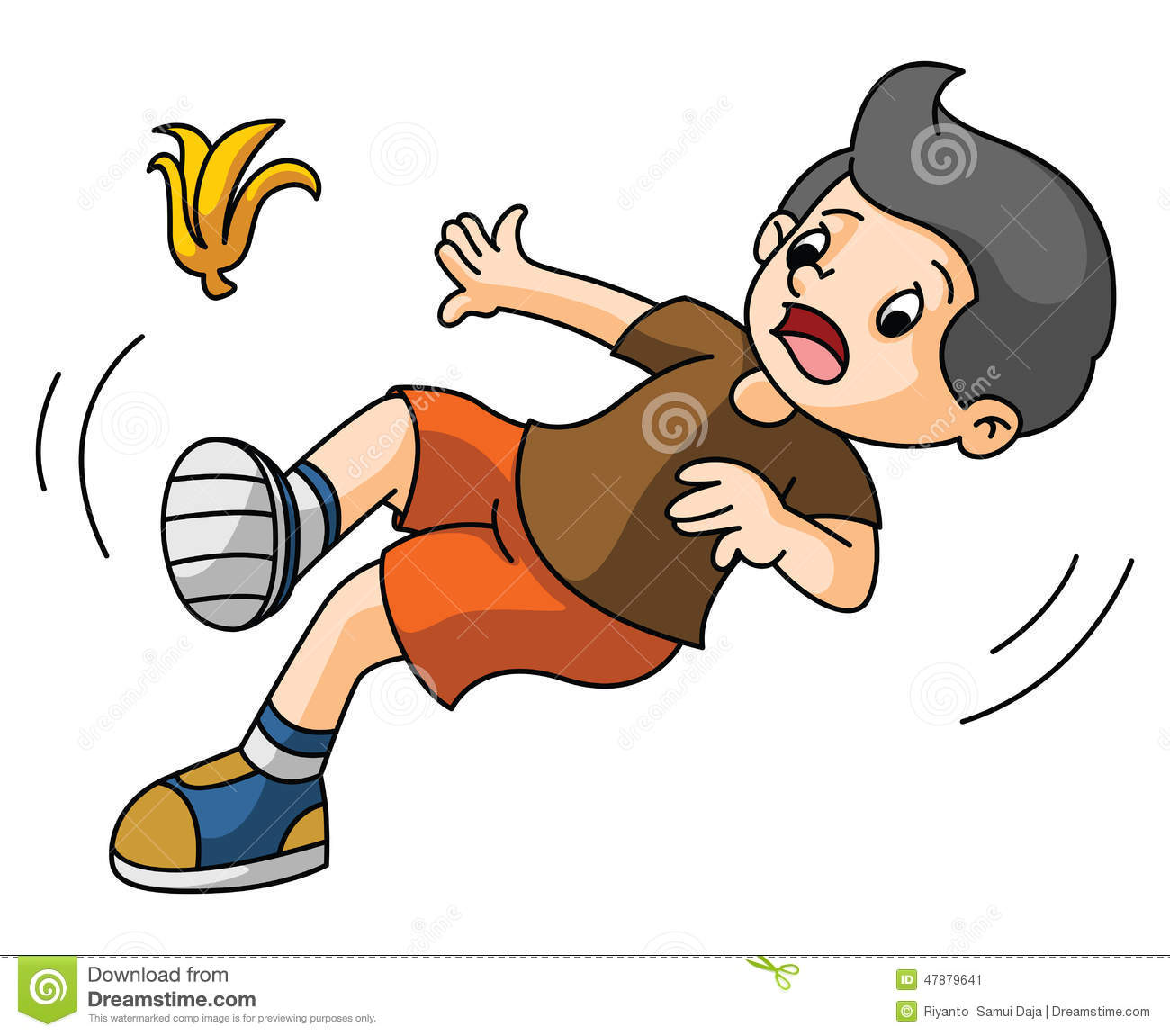 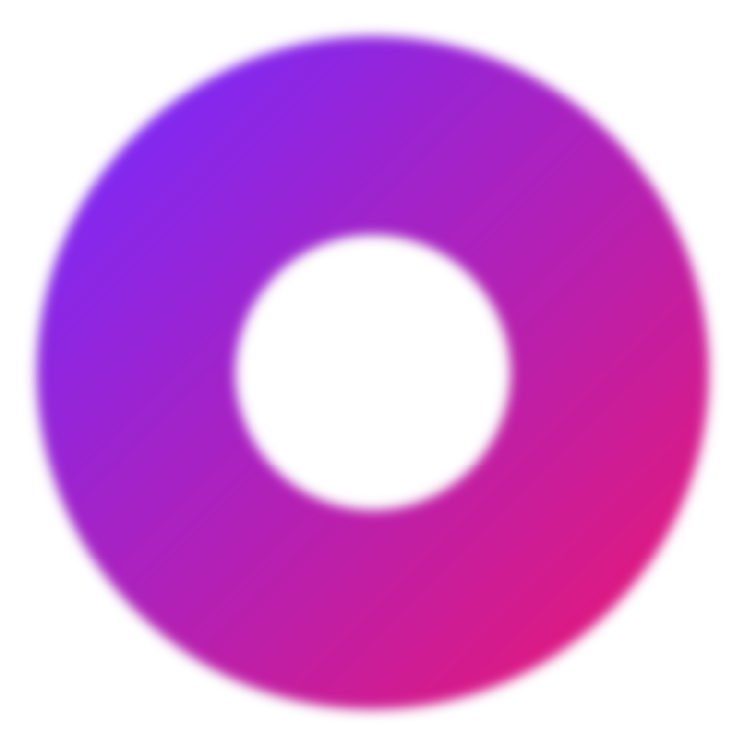 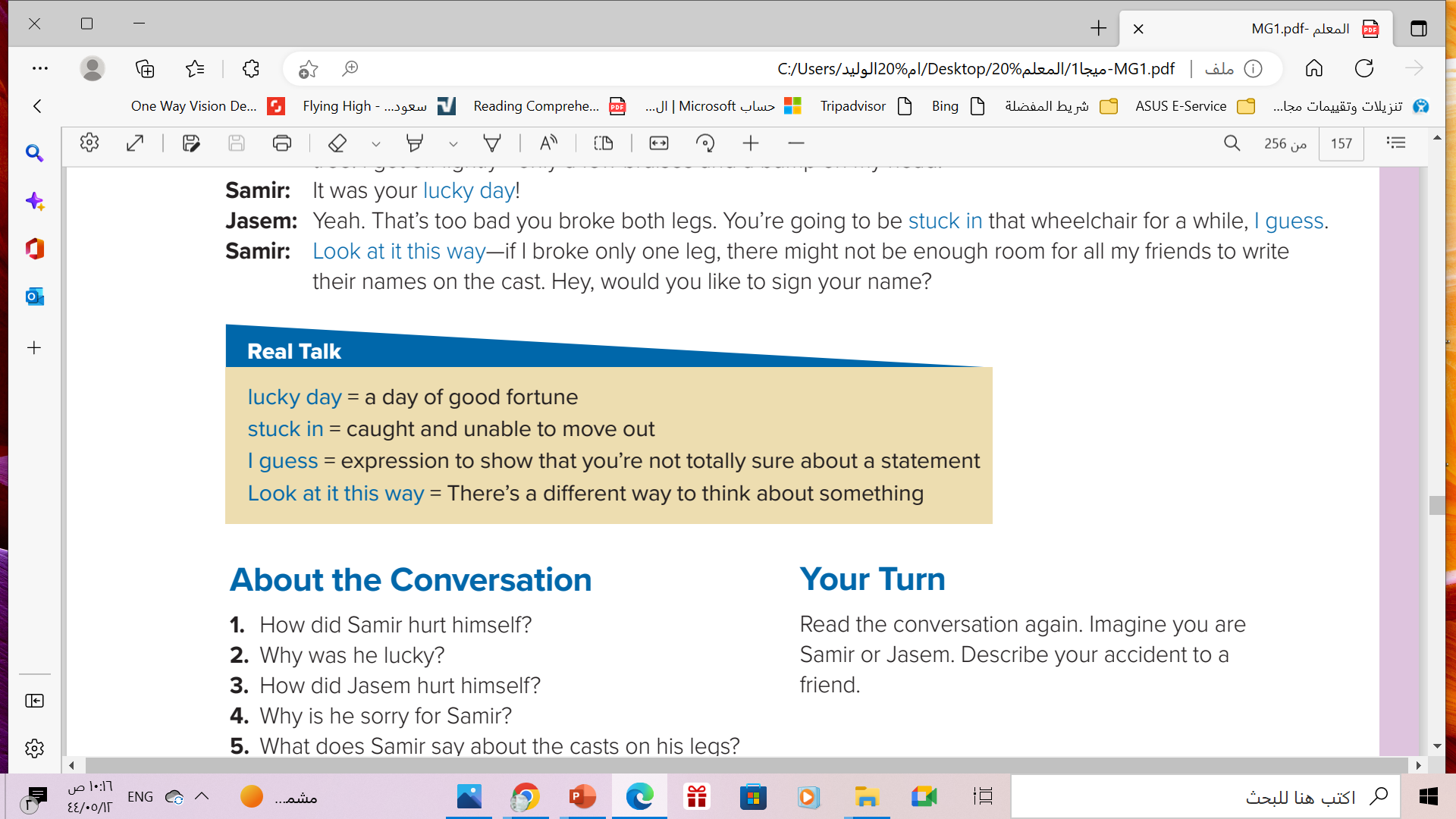 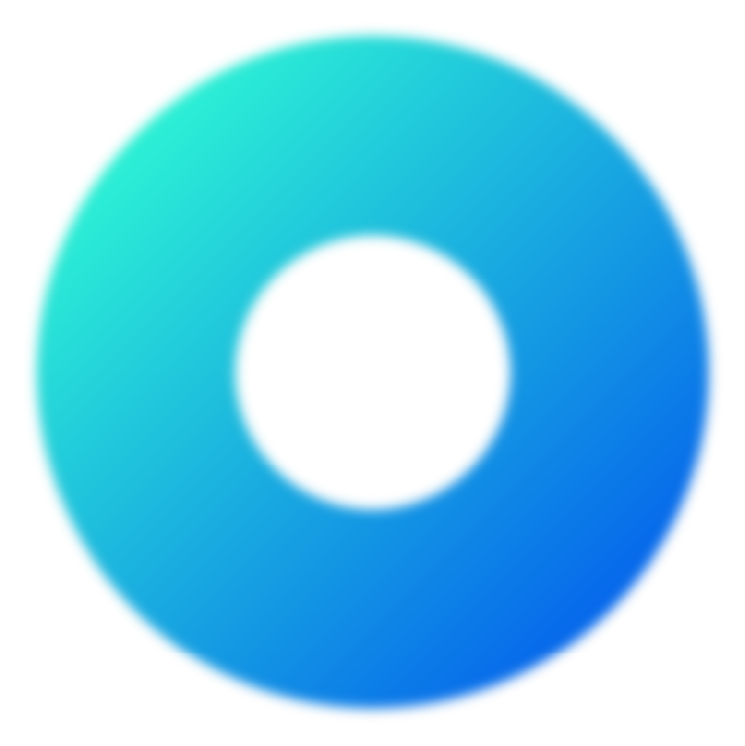 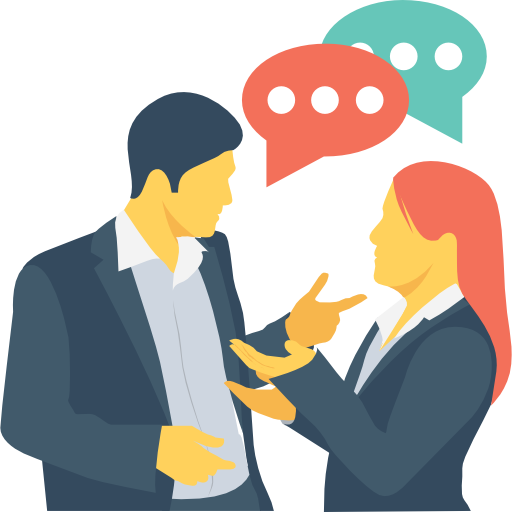 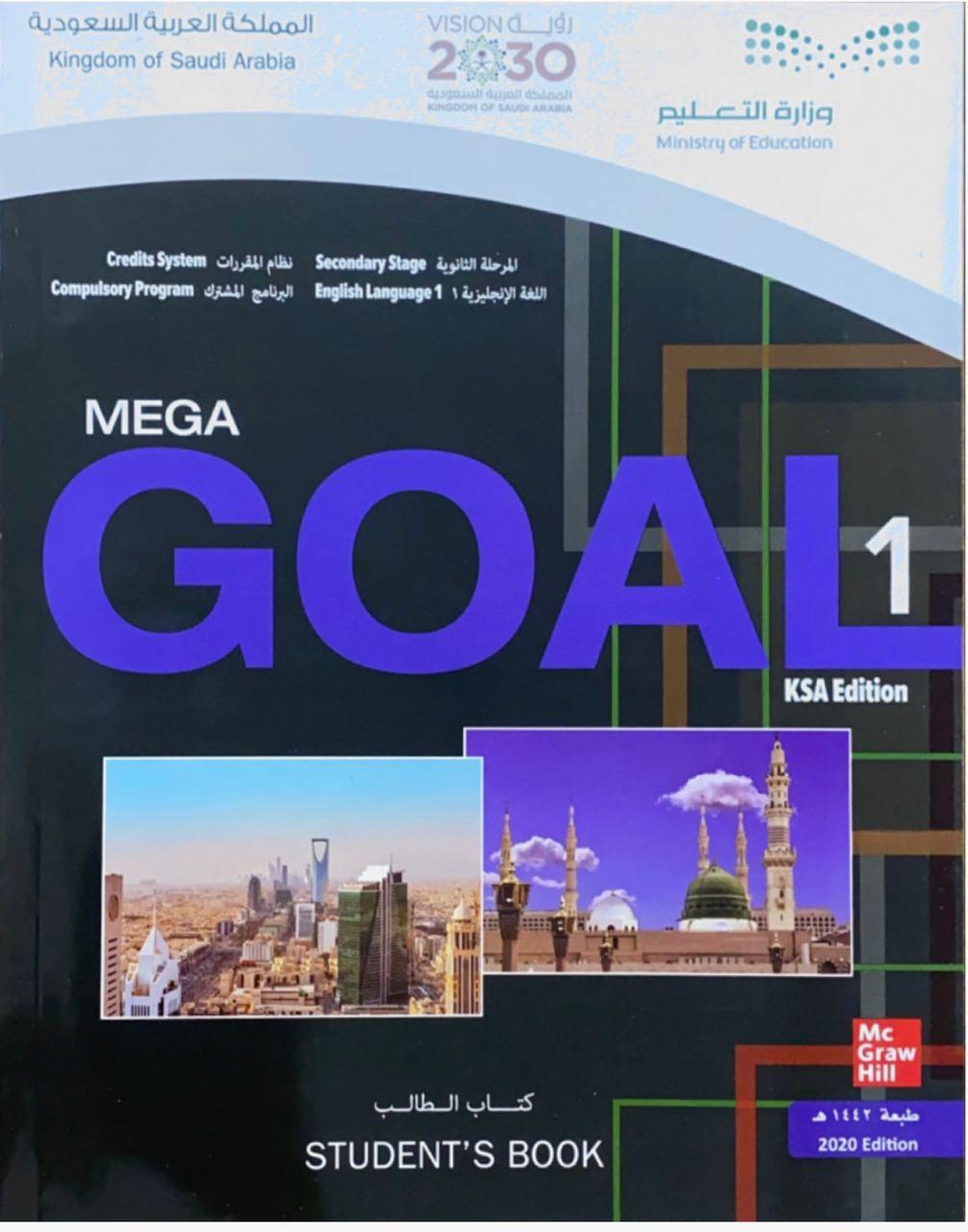 Homework
Workbook p.( 80 ) , exercise (  H )
THANKS!
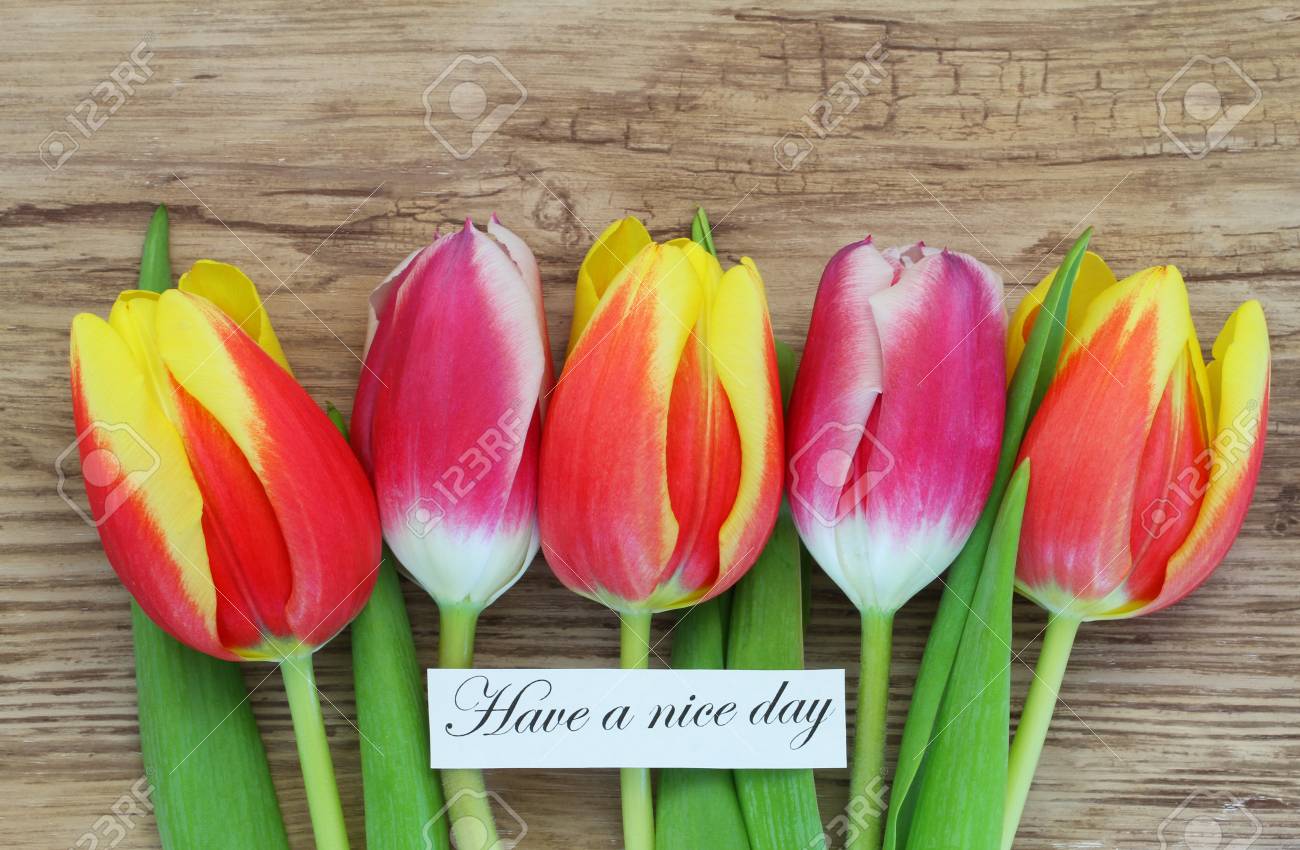